Has Pulsar B Appeared Again? 
An Analysis of the J0737-3039A/B Double-Pulsar System
Taylor Starkman
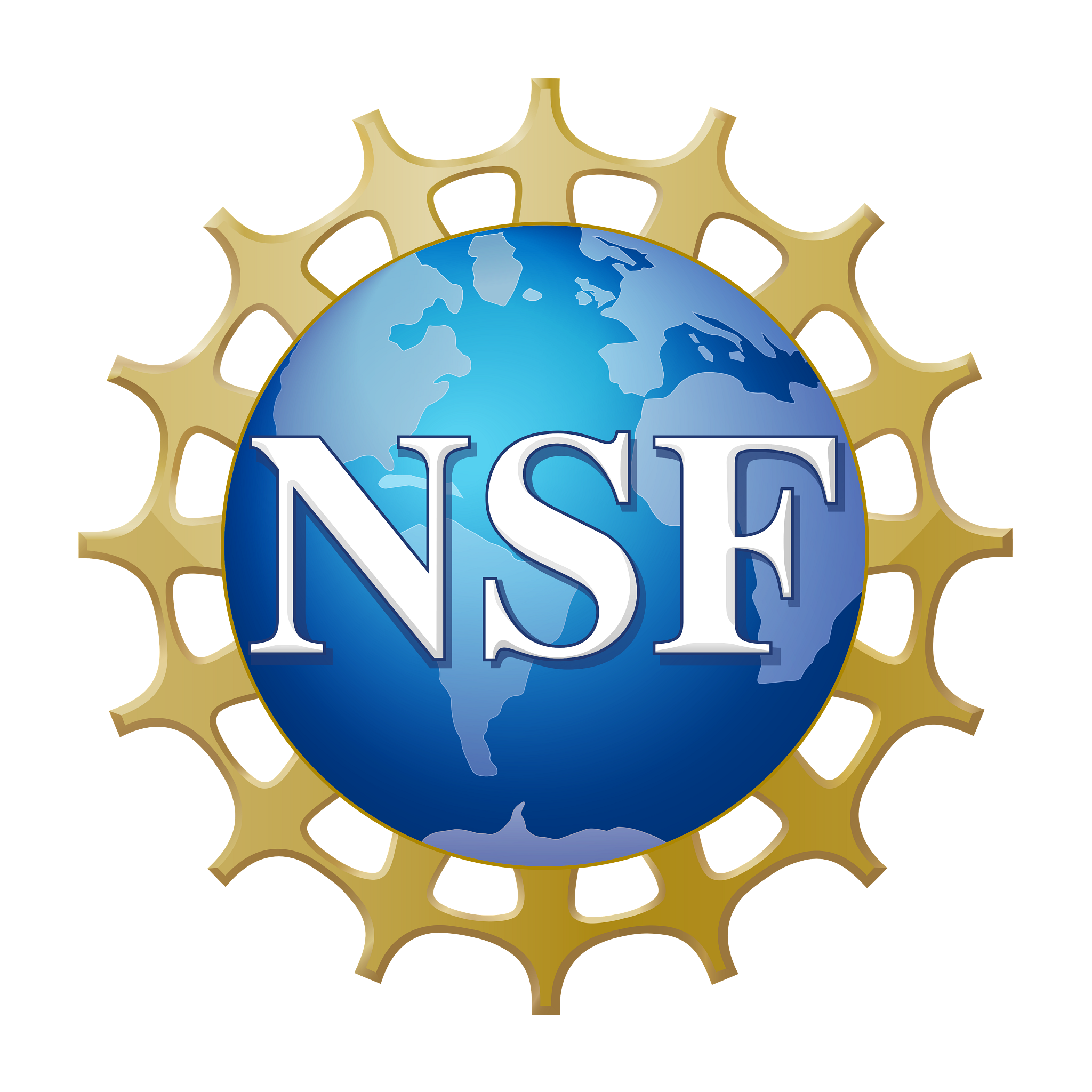 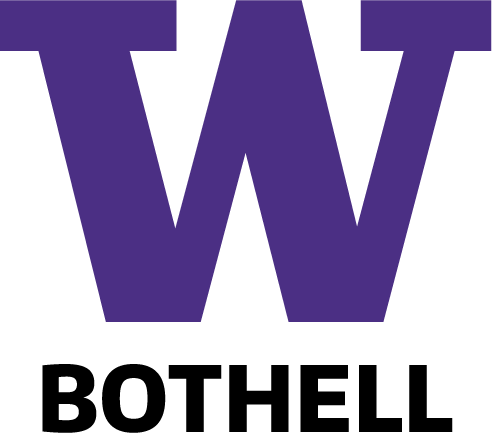 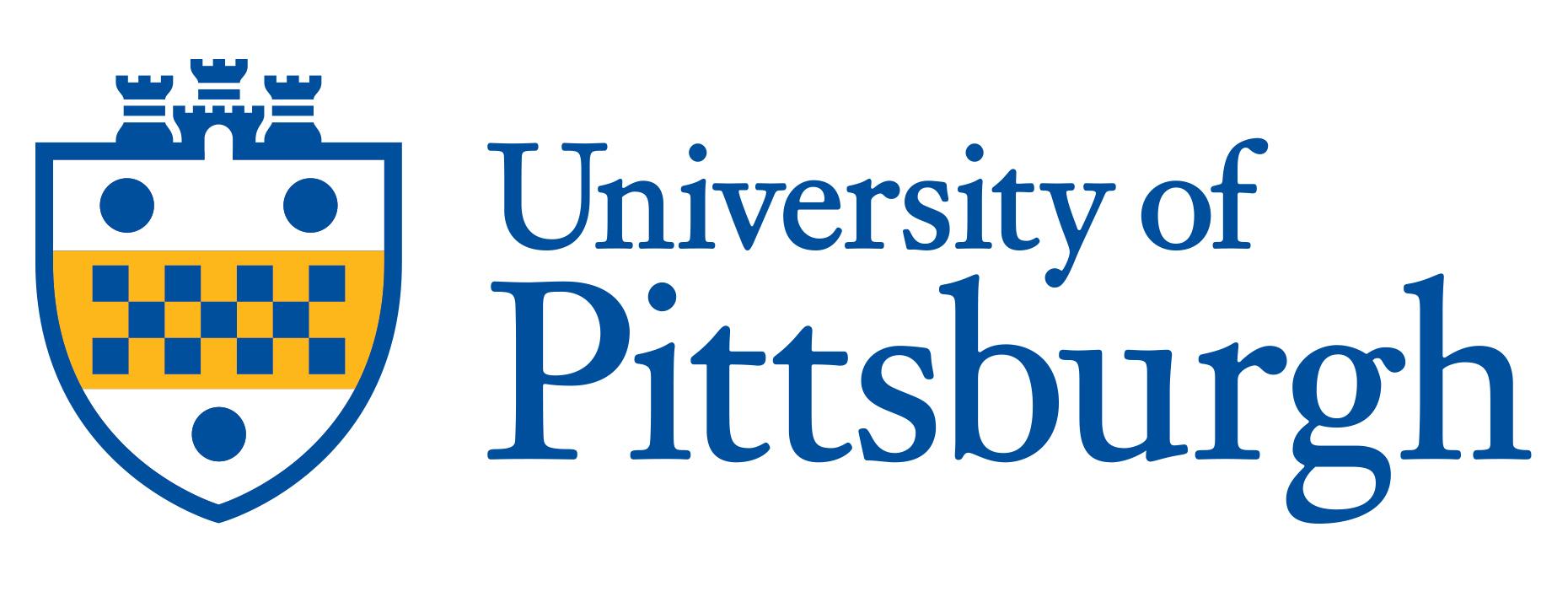 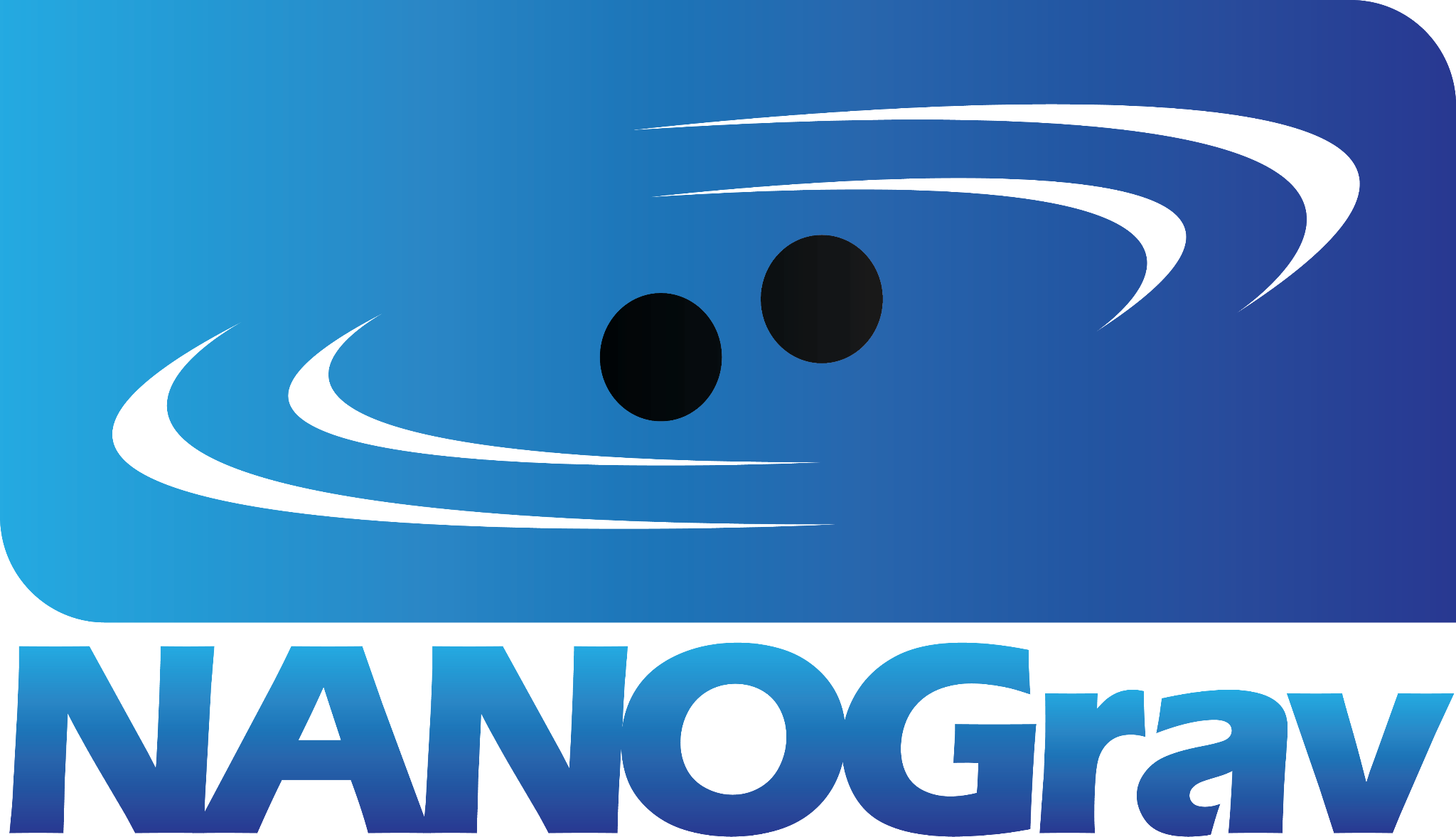 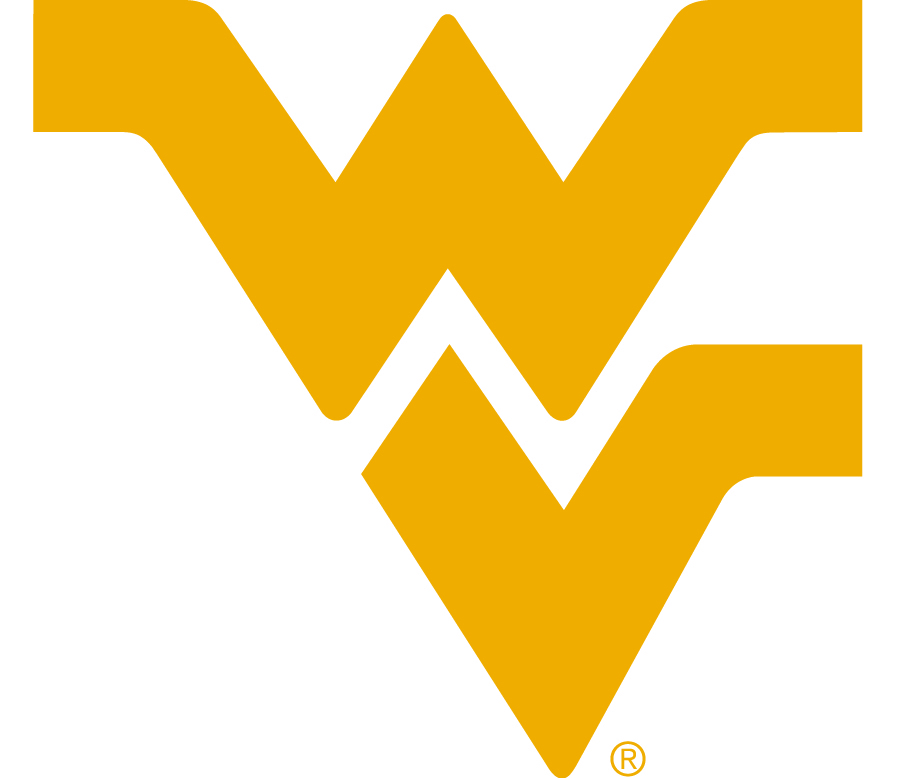 1
DCC: G2401304
What is a Pulsar?
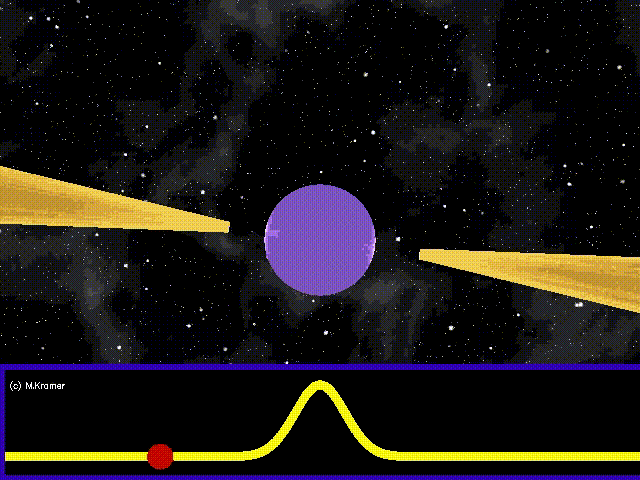 Bunched magnetic fields create radio beams
Periods from milliseconds to tens of seconds
Often found in binary systems
Main sequence stars and compact objects
Useful for tests of general relativity
Image credit: Michael Kramer
2
DCC: G2401304
Wind from Pulsar A shapes magnetosphere of pulsar B
Eclipsing binary
Shapes beam of pulsar B?
Horseshoe shape
Presession creates a sweep of the beam
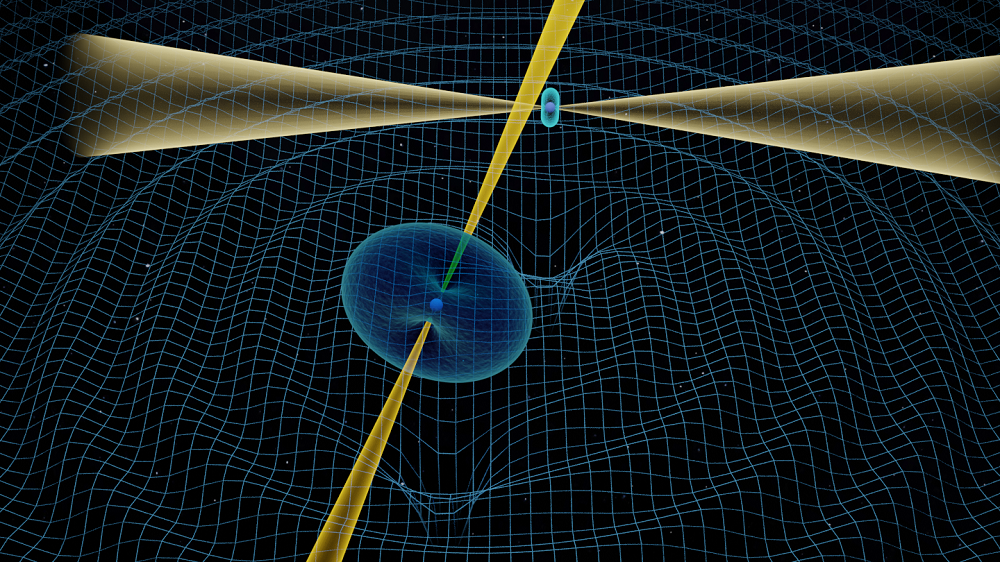 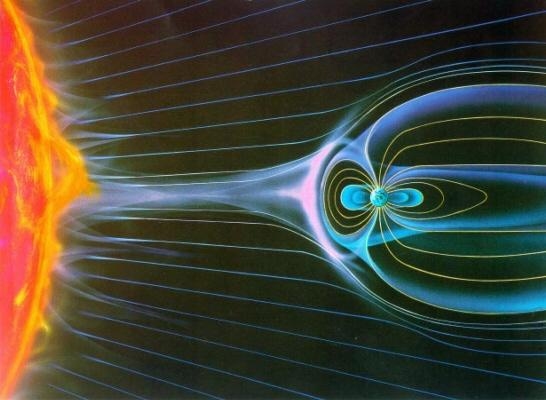 Image credit: Michael Kramer (JBCA, Unversity of Manchester).
Binary Double-Pulsar System
Orbital plane aligned with line-of-sight
Only double pulsar system
2.7 ms Pulsar A
2.8 s Pulsar B
Geodetic precession causes B to come in and out of line-of-sight
Image credit: NASA
3
DCC: G2401304
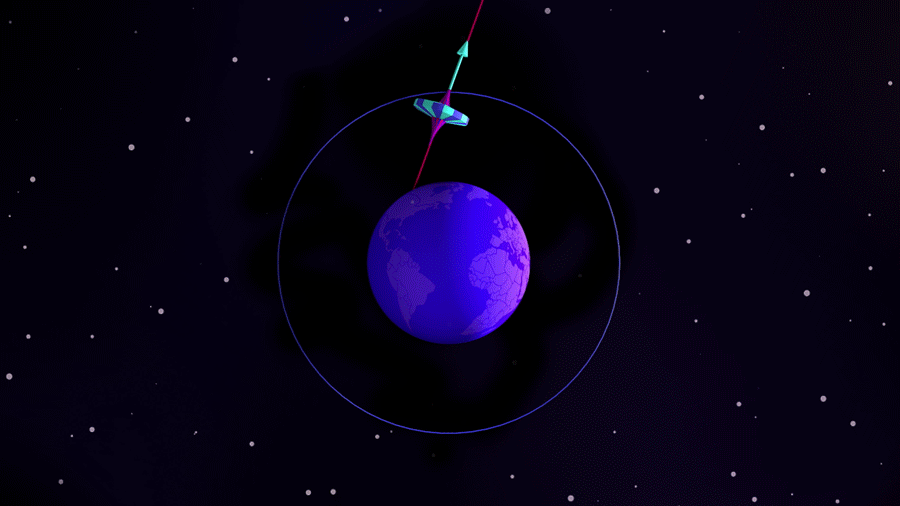 Geodetic (relativistic) precession causes the beam of Pulsar B to appear and disappear
Disappeared in 2008 (aligned with model)
Thought to appear again this year
Complete precession of rotational axis every 75 yr
Image credit: Einstein Online
4
DCC: G2401304
54051
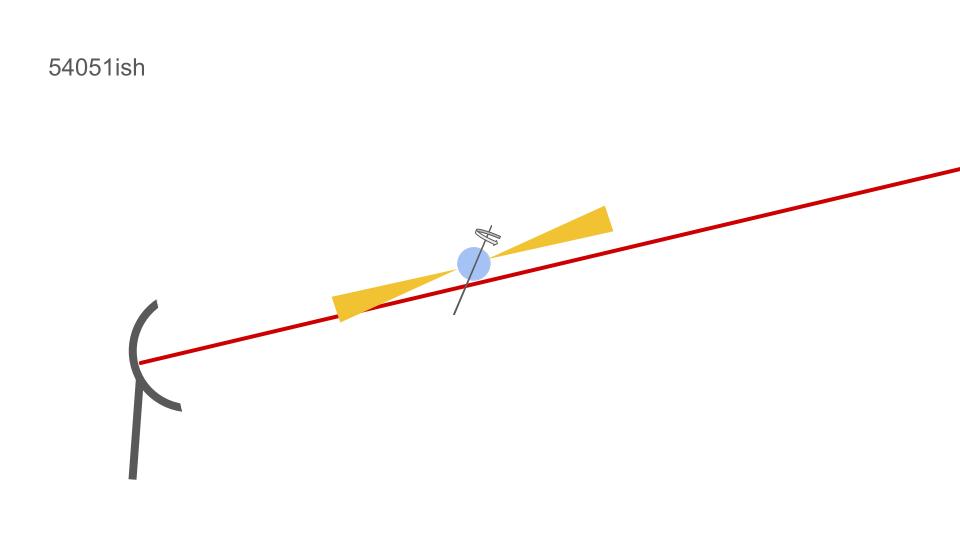 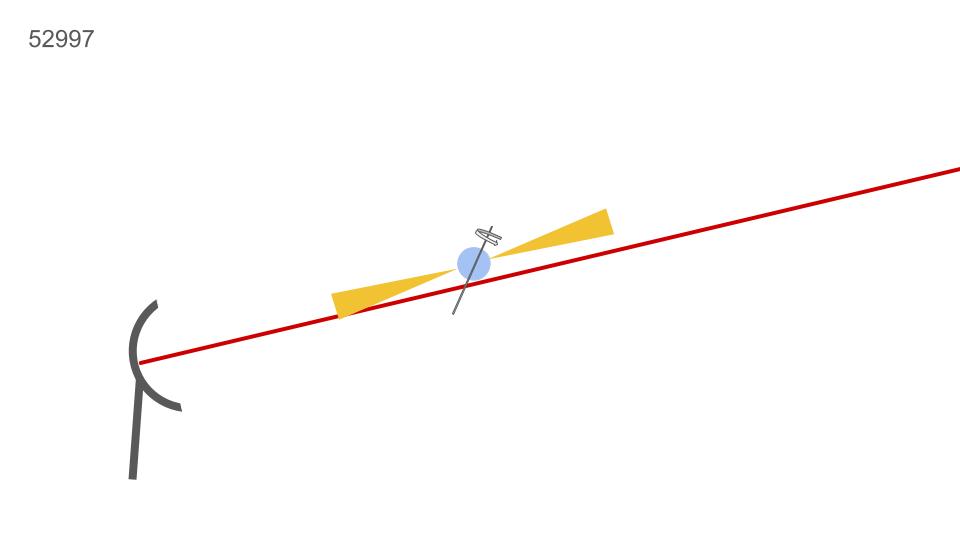 52997
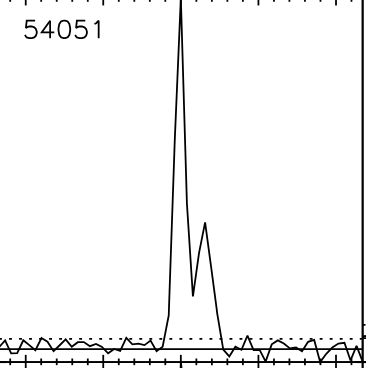 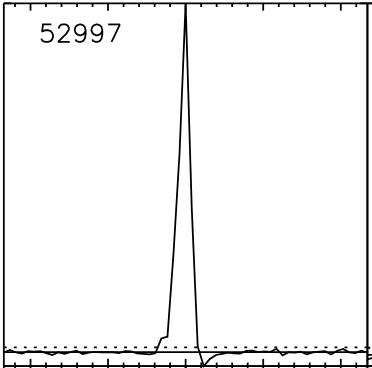 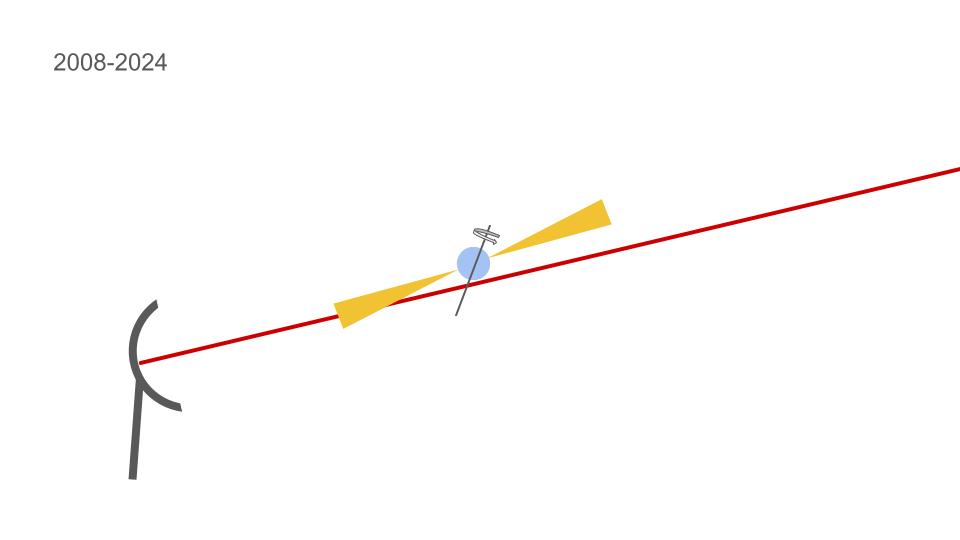 2003-2008
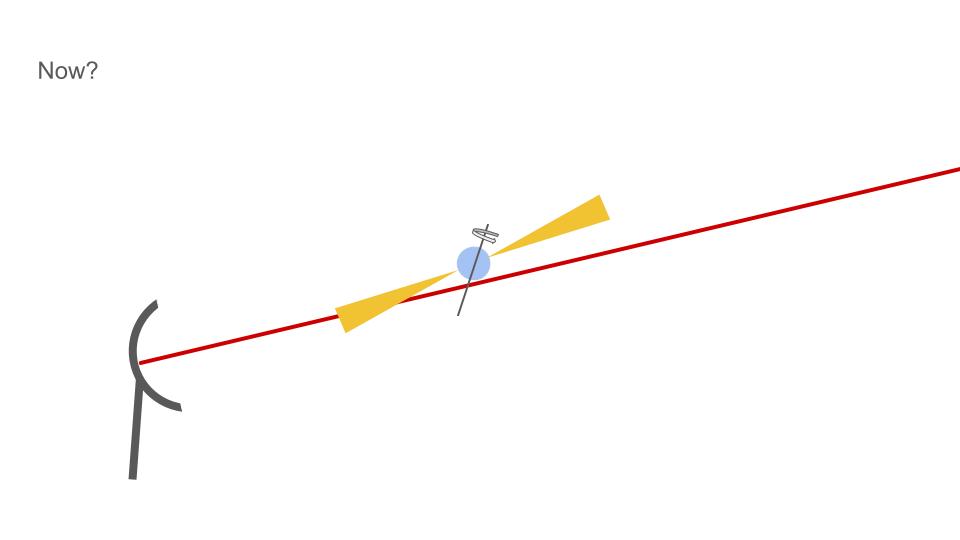 Now?
5
DCC: G2401304
Bright Phase 1
Bright Phase 2
The most recent modeling (B. B. P. Perera et al 2012) suggests a reappearance in 2024
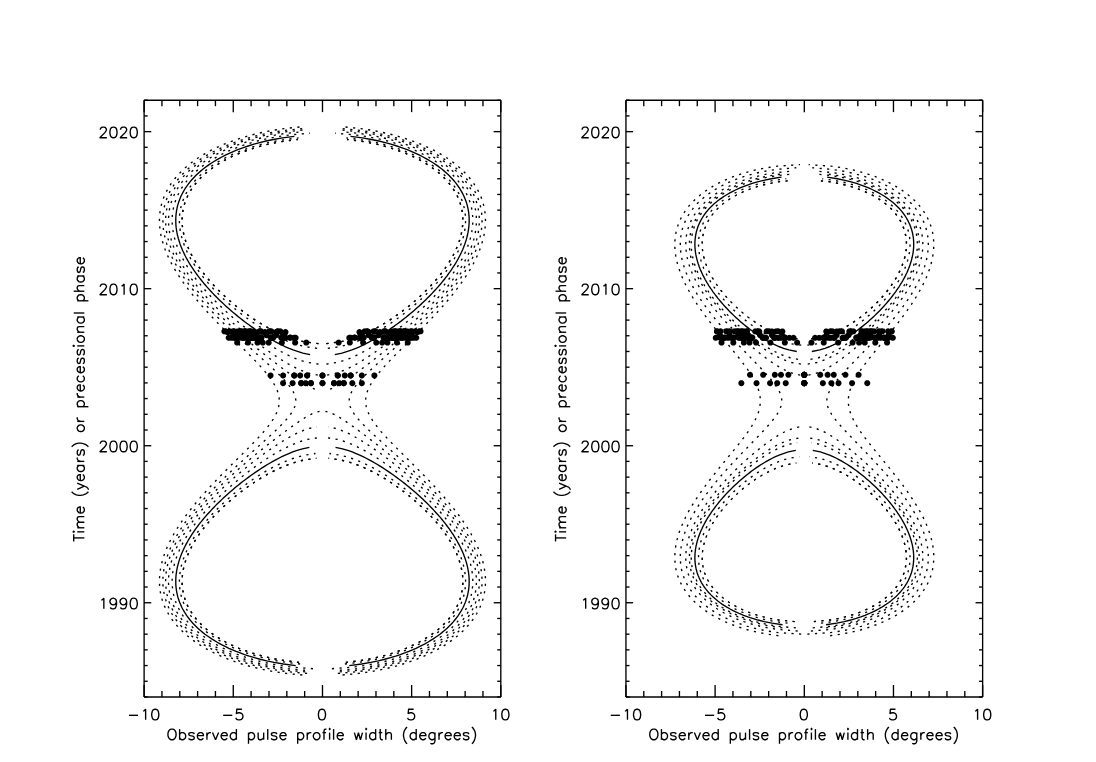 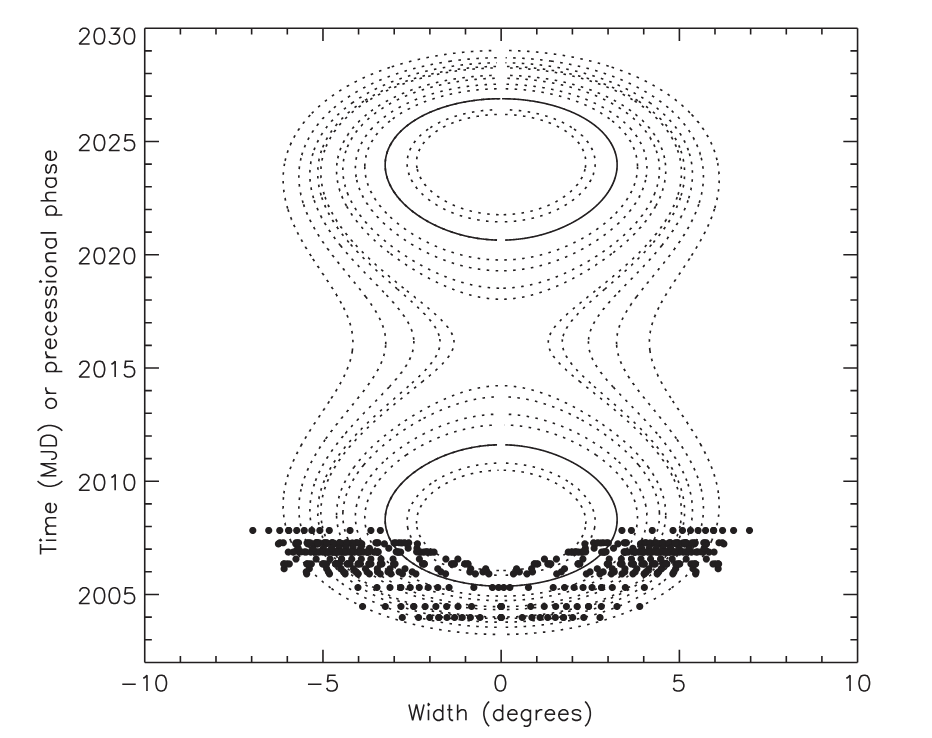 Now
Image credit: B. B. P. Perera et al (2010)
Previous modeling shows slight differences in beam detection for BP1 and BP2
Image credit: B. B. P. Perera et al (2012)
6
DCC: G2401304
First Green Bank Telescope Observation (52997)
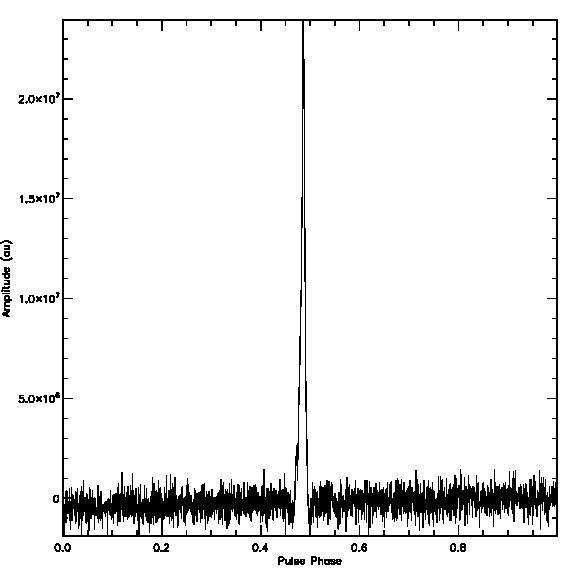 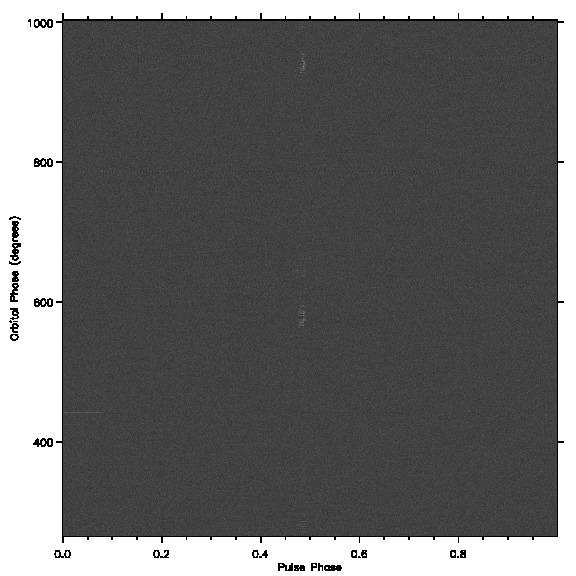 7
DCC: G2401304
More typical observation (53175)
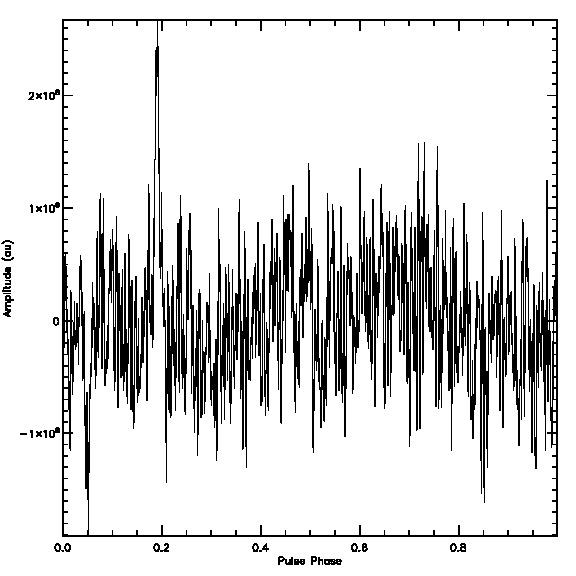 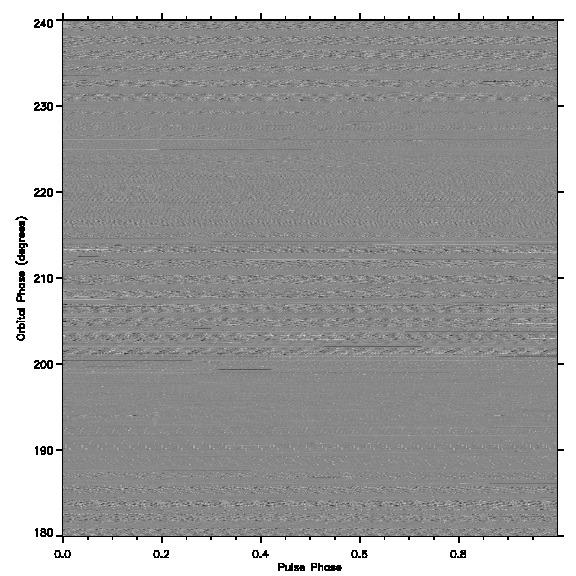 8
DCC: G2401304
Recent Observation (no evidence of B) (59274)
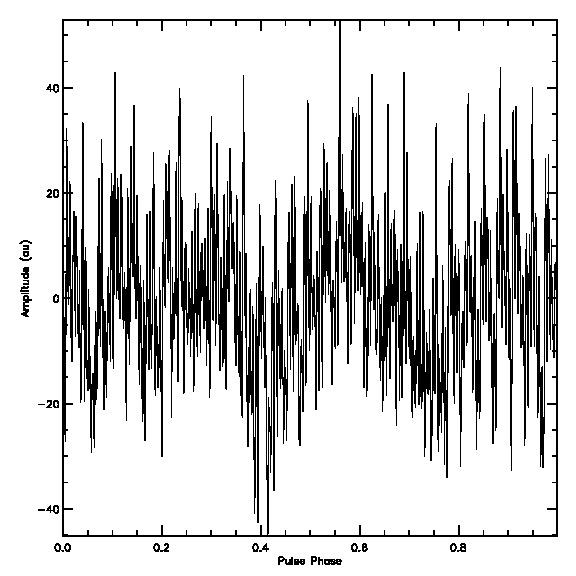 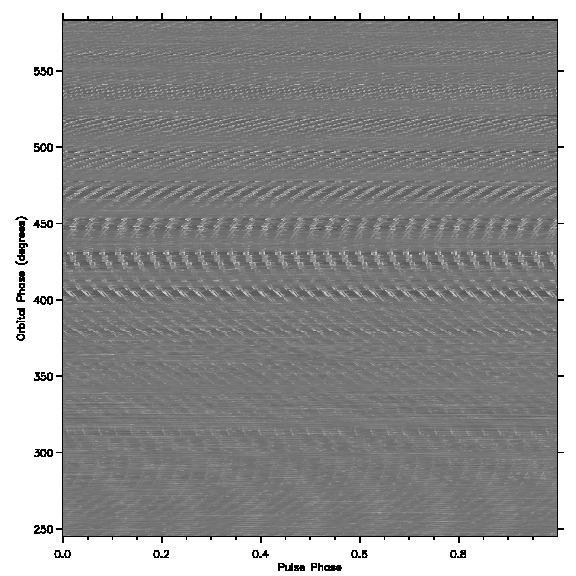 9
DCC: G2401304
Detection Methods
Visual Analysis
Dynamic pulse vs orbital phase plots
Pulse profiles
Single pulse
S/N vs orbital phase
S/N vs rotational phase
Fast Fourier Transform (FFT)
Can detect regular bright pulses from both pulsars
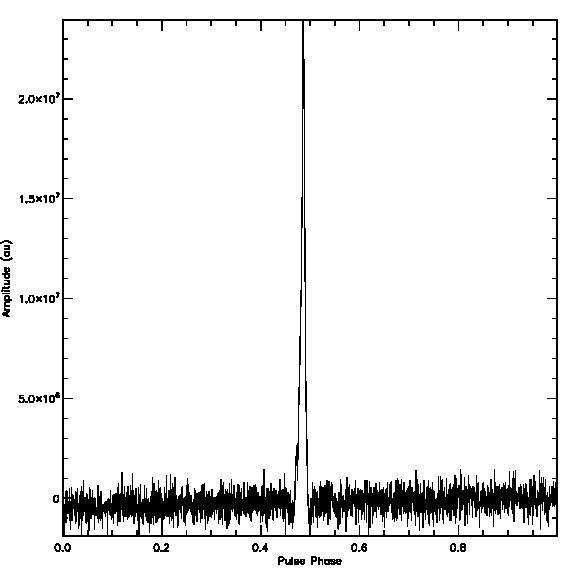 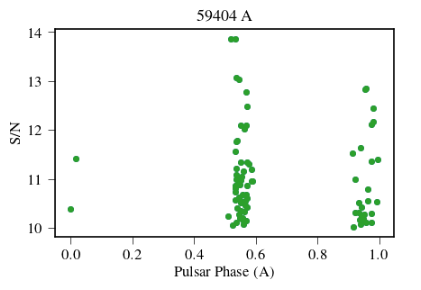 No pretty pictures - sorry!
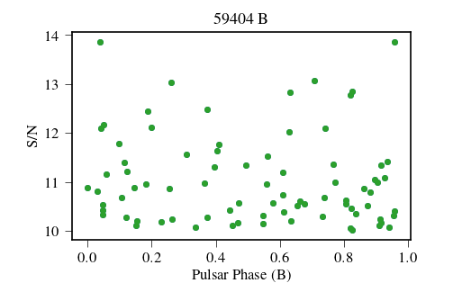 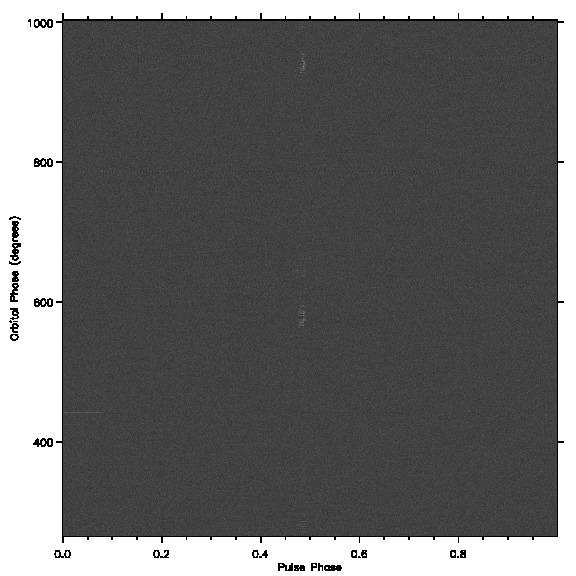 Image credit: Zachary Zelensky
10
DCC: G2401304
Results (so far)
We have not seen anything 
To be expected because B. B. P. Perera et al predicts that B will not be visible until this year and all data was collected before December 2023
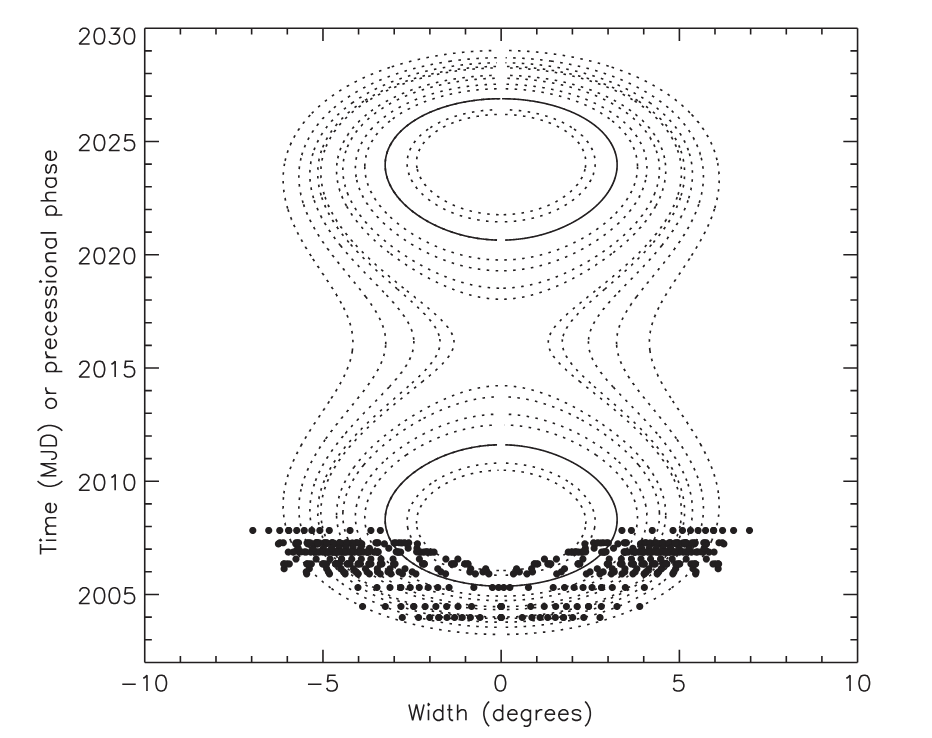 Now
11
DCC: G2401304
References
A. G. Lyne, A Review of the Double Pulsar - PSR J0737-3039 (Chinese Journal of Astronomy and Astrophysics, 2006)
B. B. P. Perera, et al., PSR J0737-3039B: A Probe of Radio Pulsar Emission Heights (The Astrophysical Journal, 2012)
B. B. P. Perera, et al., The evolution of PSR J0737-3039B and a model for relativistic spin precession (The Astrophysical Journal, 2010)
M. A. McLaughlin et al., The Double Pulsar System J0737-3039: Modulation of the Radio Emission From B by Radiation From A (The Astrophysical Journal, 2004)
12
DCC: G2401304
Acknowledgements
This research was funded by NSF NANOGrav Physics Frontier Center award #2020265 and NSF Award AST-1950617

Computational resources were provided by the Link HPC cluster and cyber-infrastructure, which is maintained by the Center for Gravitational Waves and Cosmology at West Virginia University and funded in part by NFS IIA-1458952 & NFS PHY-2020265.

Collaborators and Mentors:
Dr. Maura McLaughlin
Dr. Joey Key
Victoria Blackmon
Zachary Zelensky 
Pablo Velt
13
DCC: G2401304
Thank you!
Questions?

Up Next: Updated Monitor for Narrow Spectral Artifacts Here at Hanford
14
DCC: G2401304
Updated Monitor for Narrow Spectral Artifacts at the LIGO Hanford Observatory
Taylor Starkman
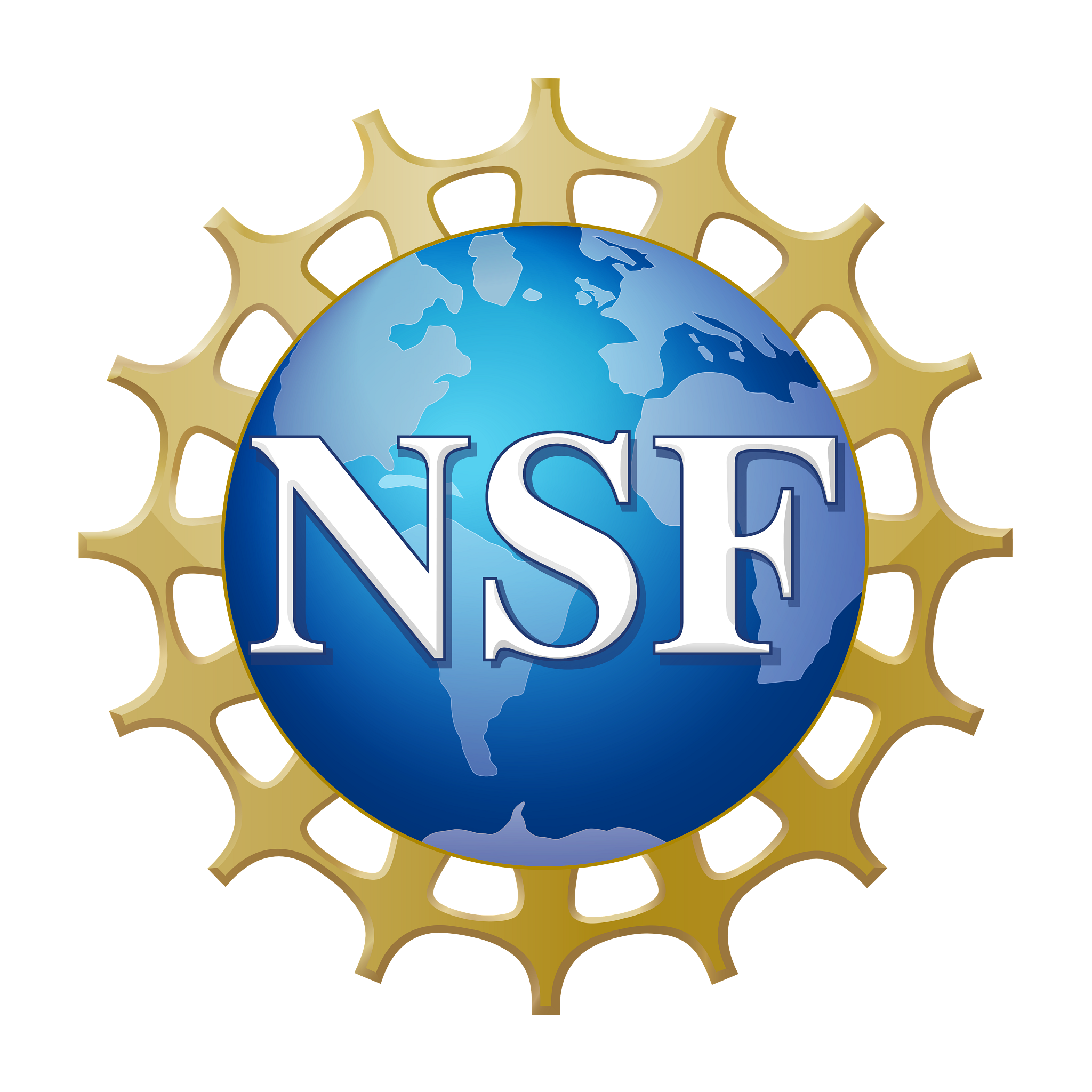 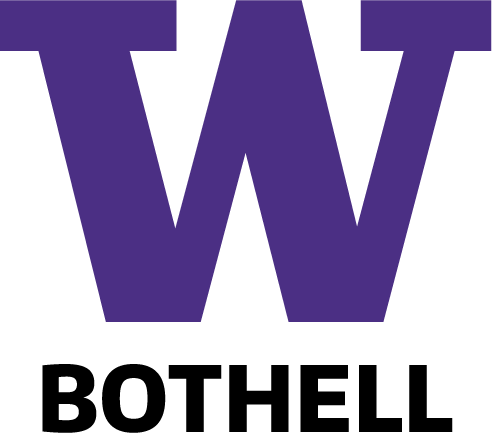 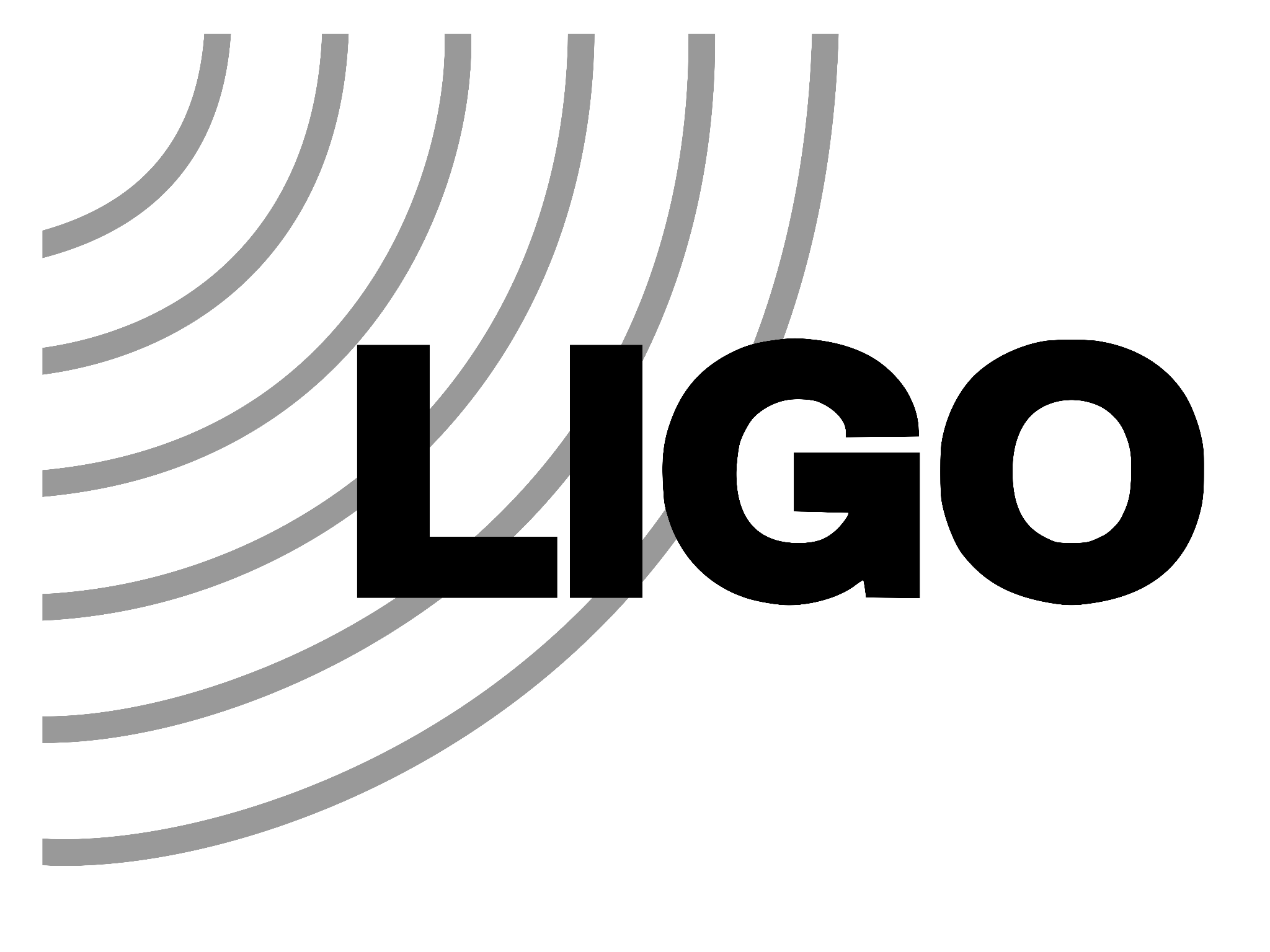 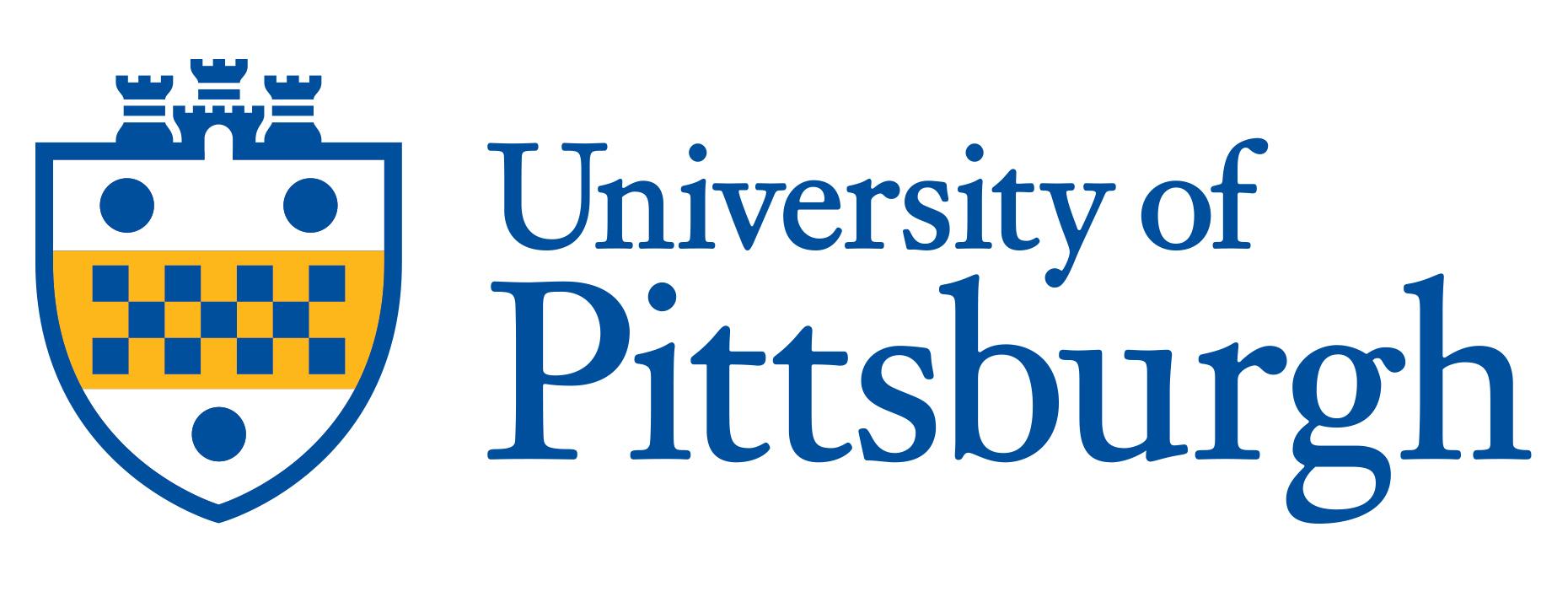 15
DCC: G2401304
Continuous Waves
Near single frequency
Earth’s motion causes doppler shift
Likely produced by pulsars which are non-axisymmetric 
Neutron stars visible as pulsars in EM, CW in GW
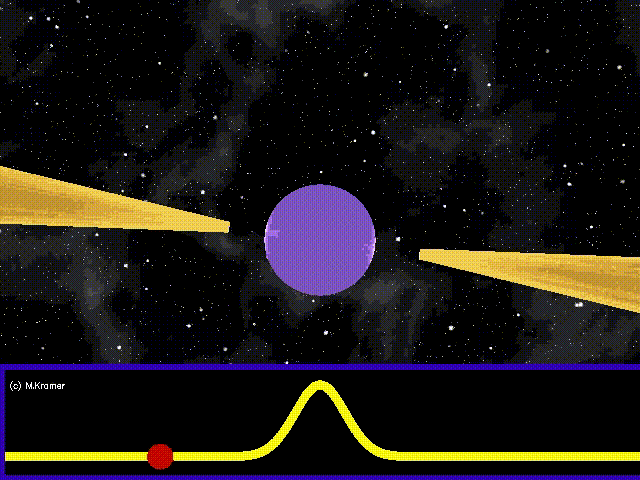 Image credit: Michael Kramer
16
DCC: G2401304
Lines
Near single frequency artifacts
Mainly electronic and instrumental sources
Cannot always be removed, so we track them
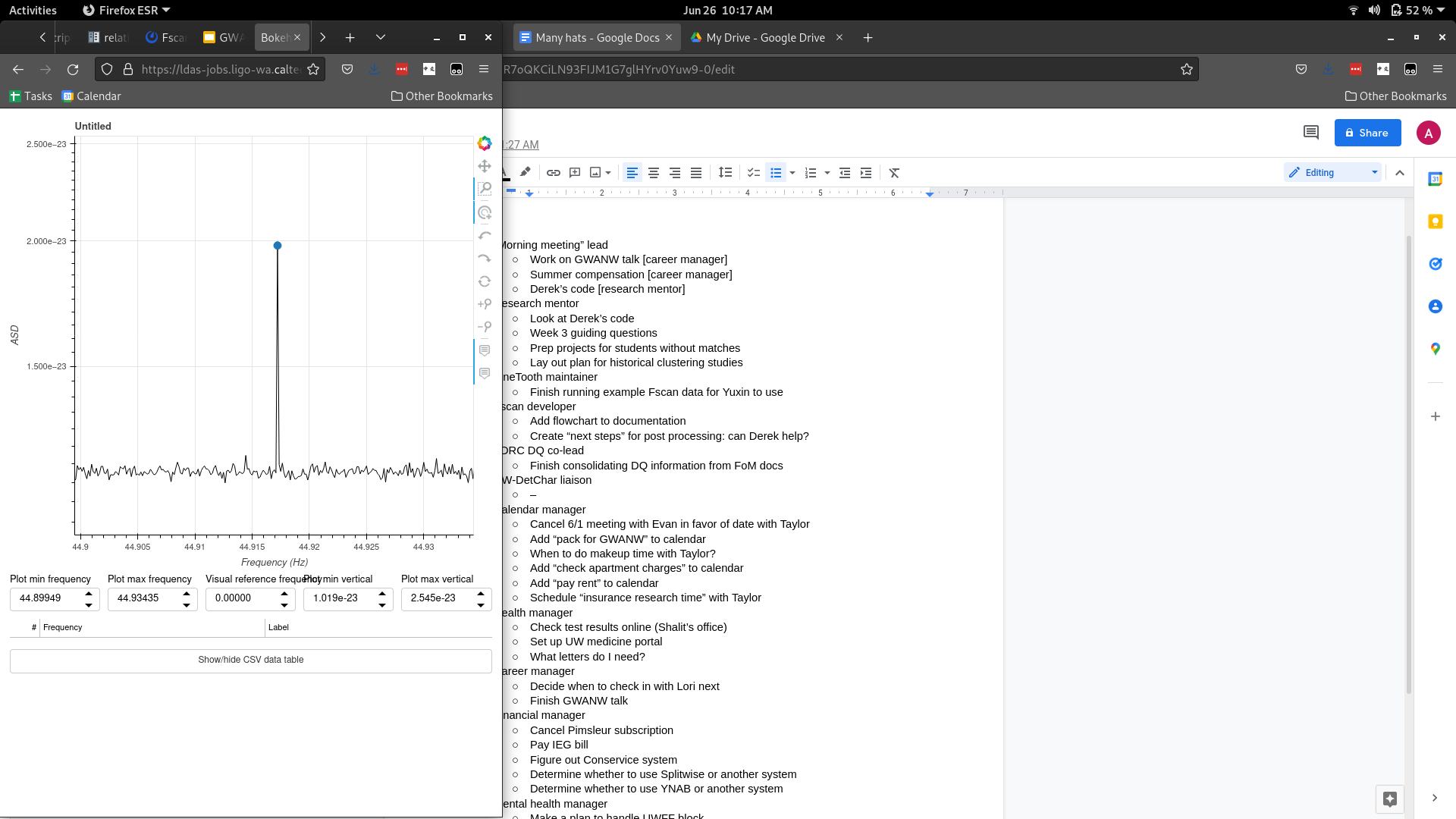 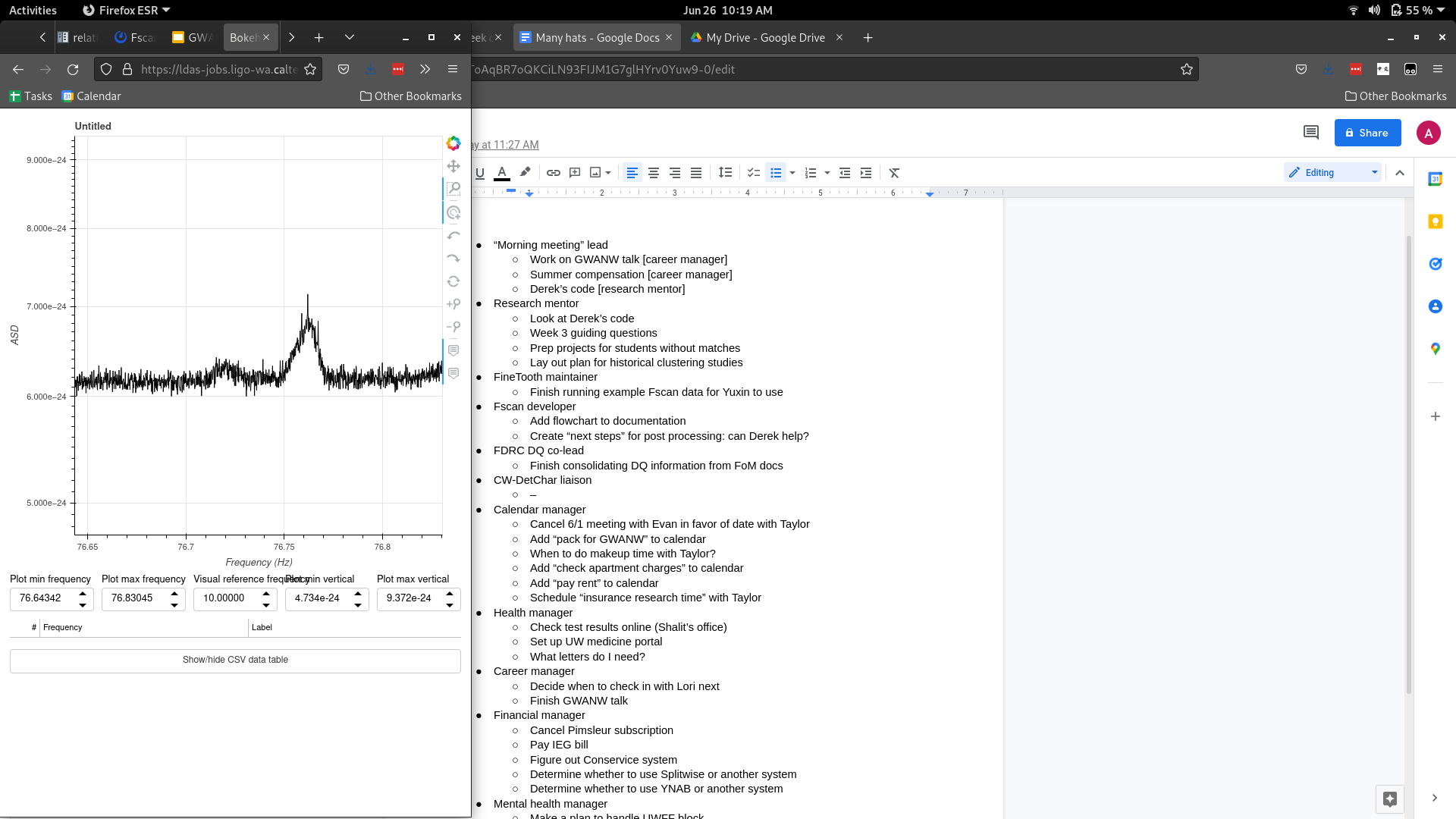 Image credit: Ansel Neunzert
Example of wide (for CW) feature (~0.026Hz wide)
Image credit: Ansel Neunzert
Example of a narrow spectral artifact (0.00028Hz wide)
17
DCC: G2401304
Effect of Observing Time
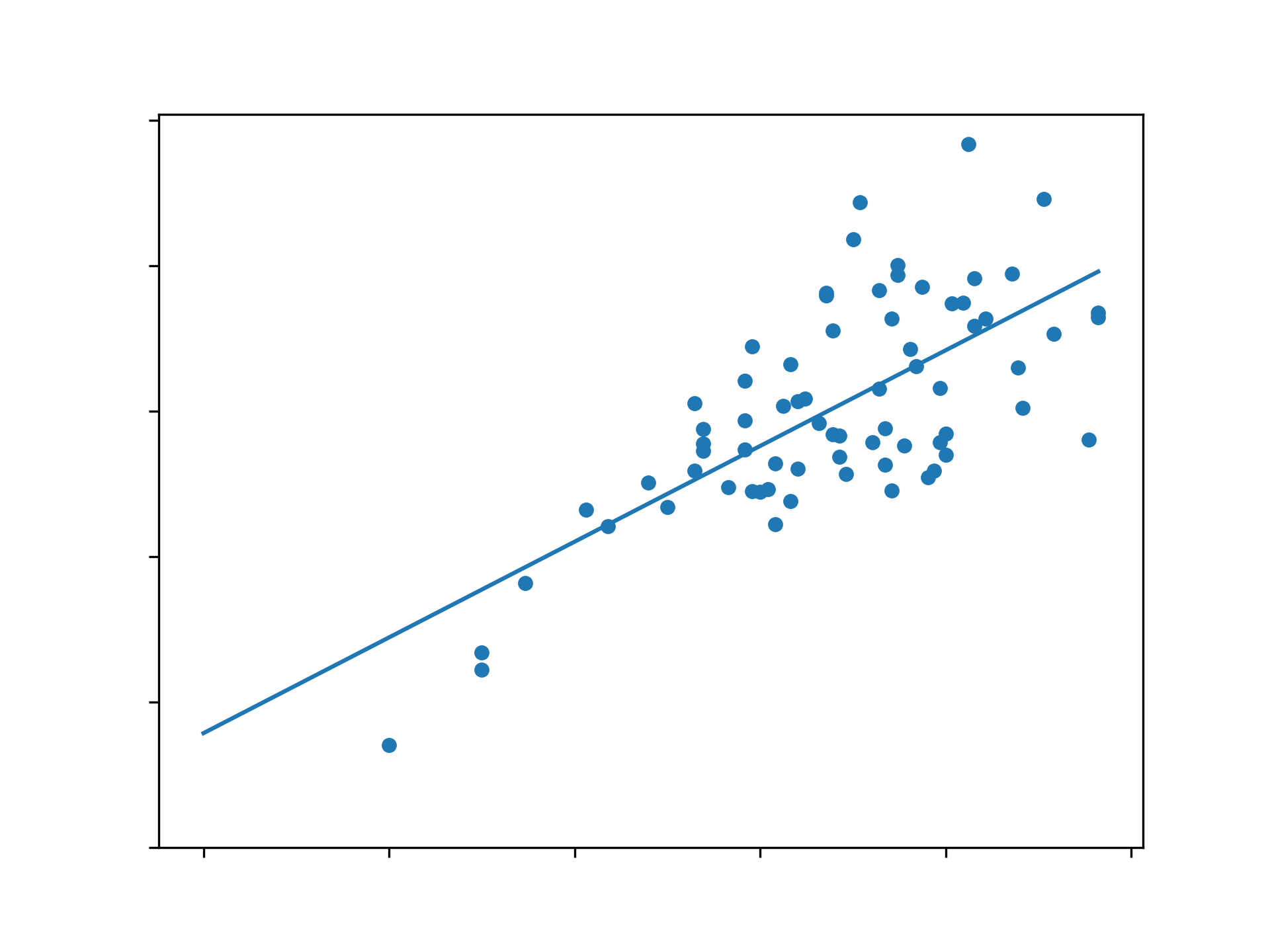 Signal-to-noise ratio scales with square root of observing time
Improved metric
Improving LineForest monitor
18
DCC: G2401304
Update LineForest Monitor
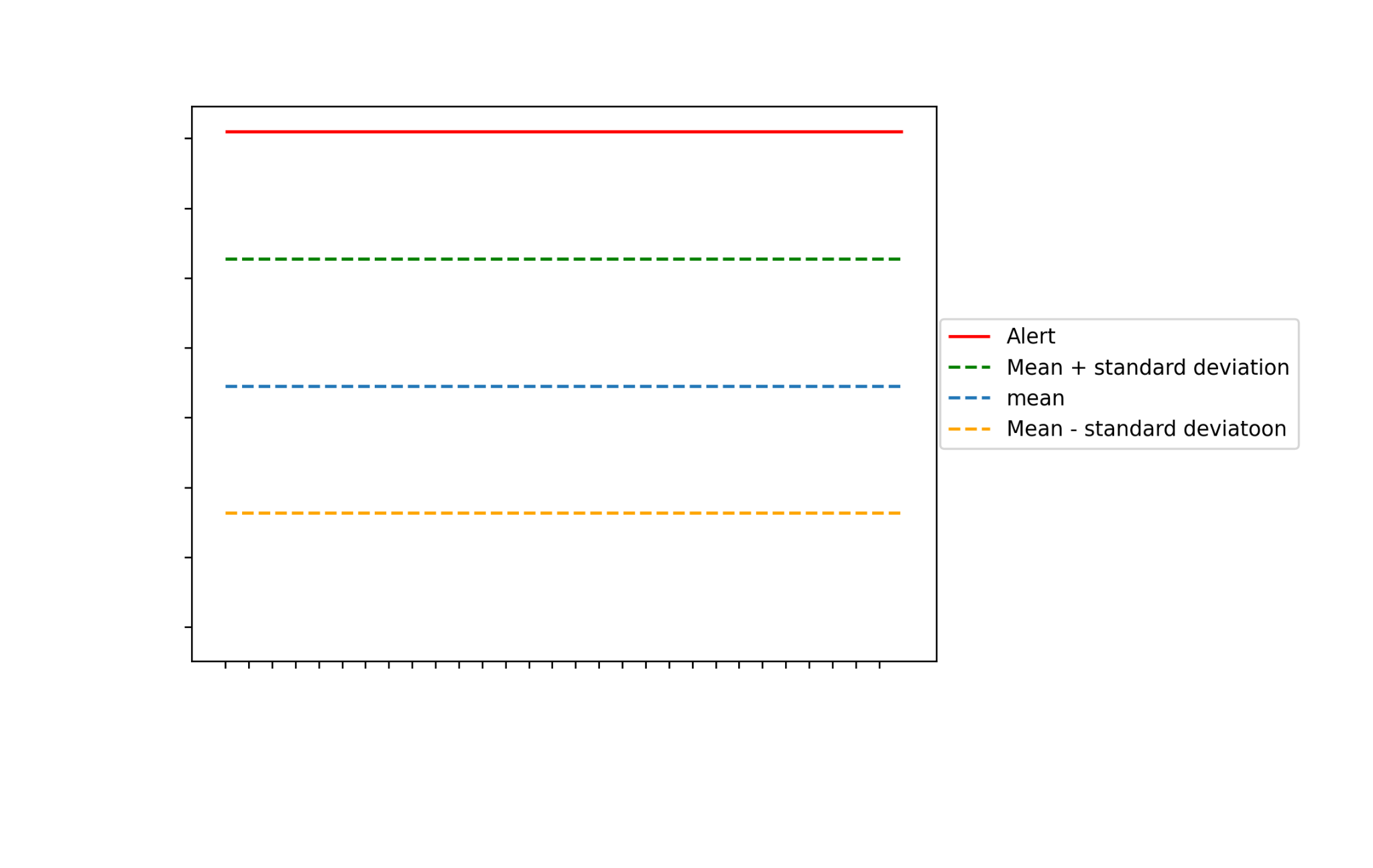 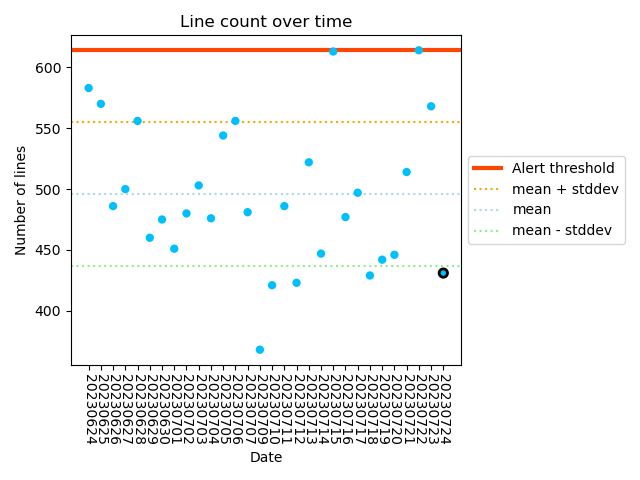 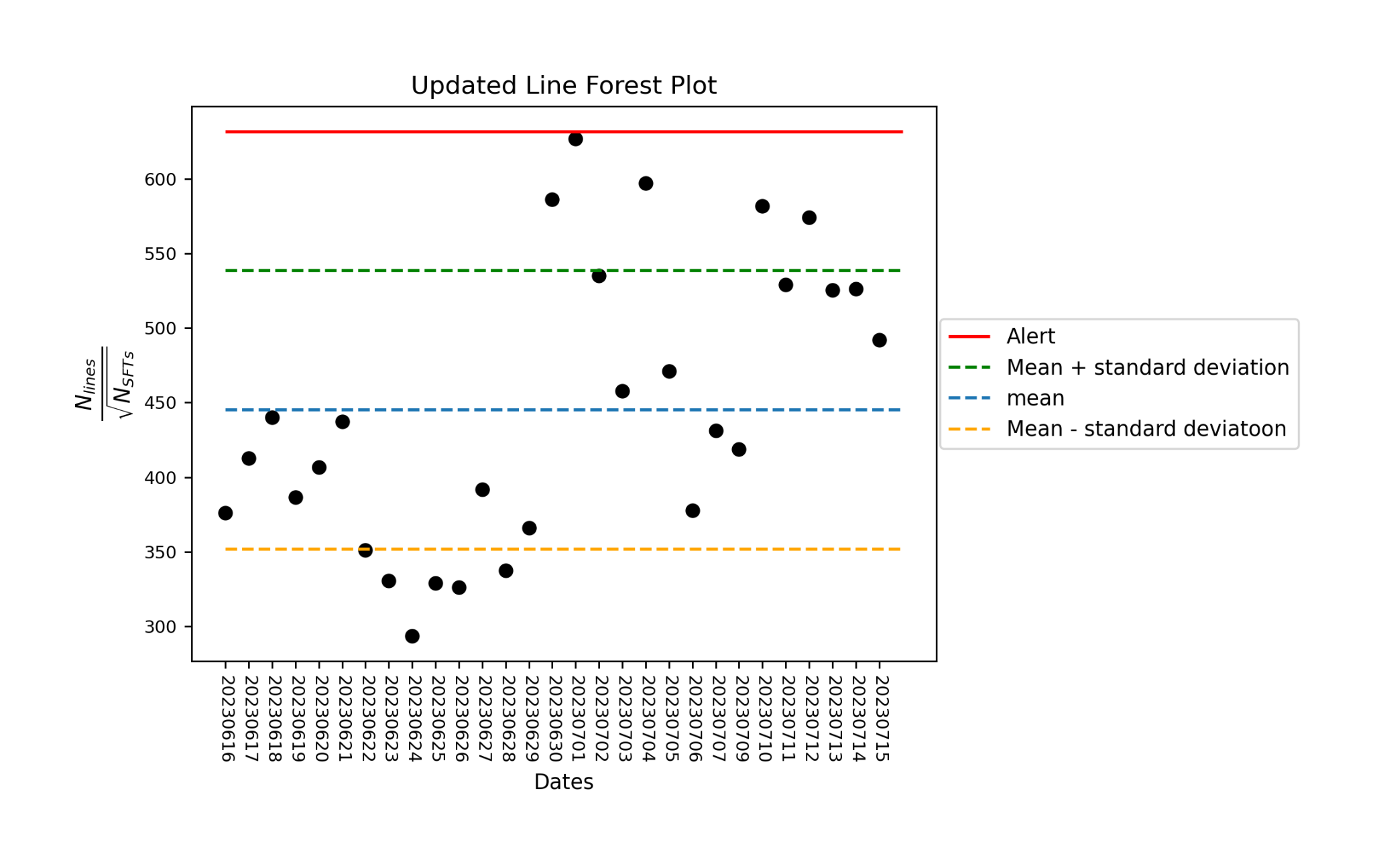 19
DCC: G2401304
Update Line Count (All Lines)
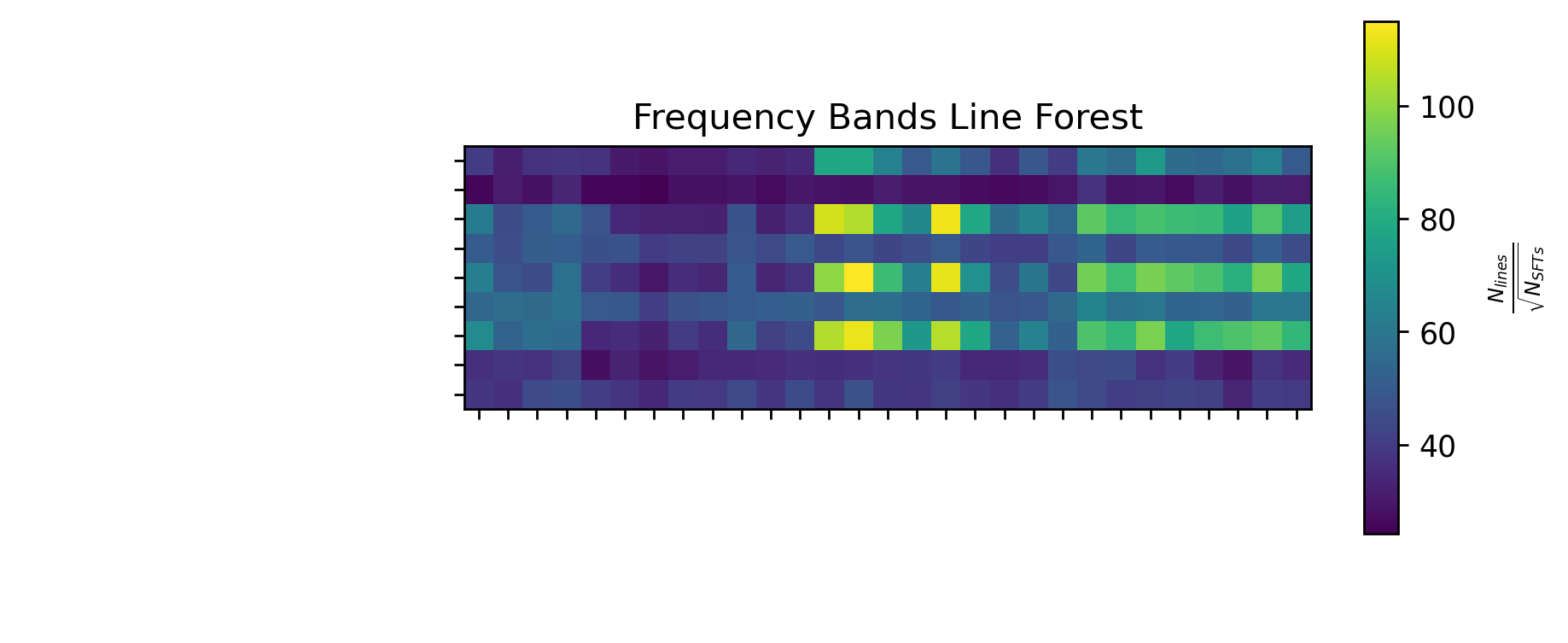 100
Frequency Bands Line Forest
80
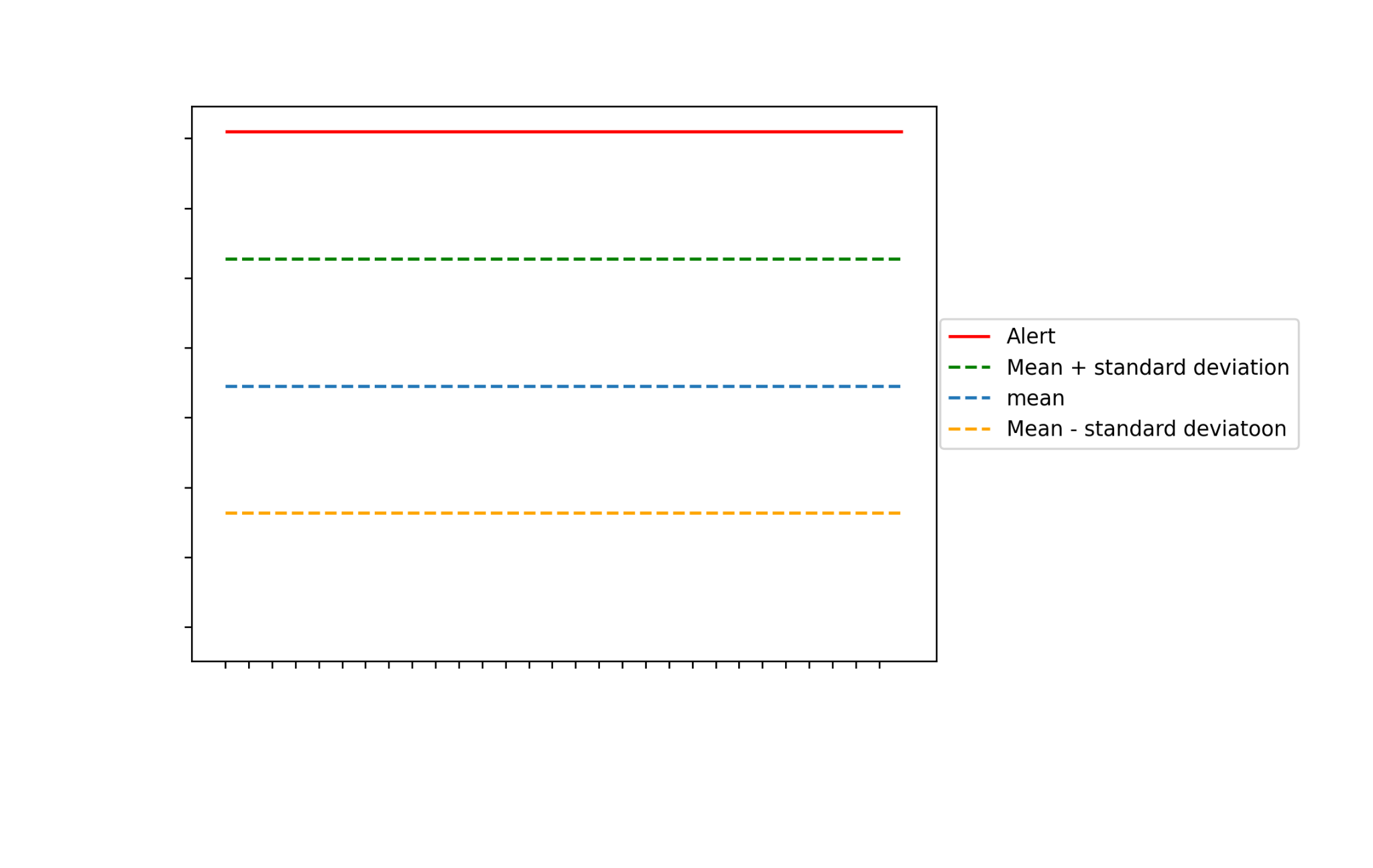 60
40
20
DCC: G2401304
Line Contamination Around Violin Modes
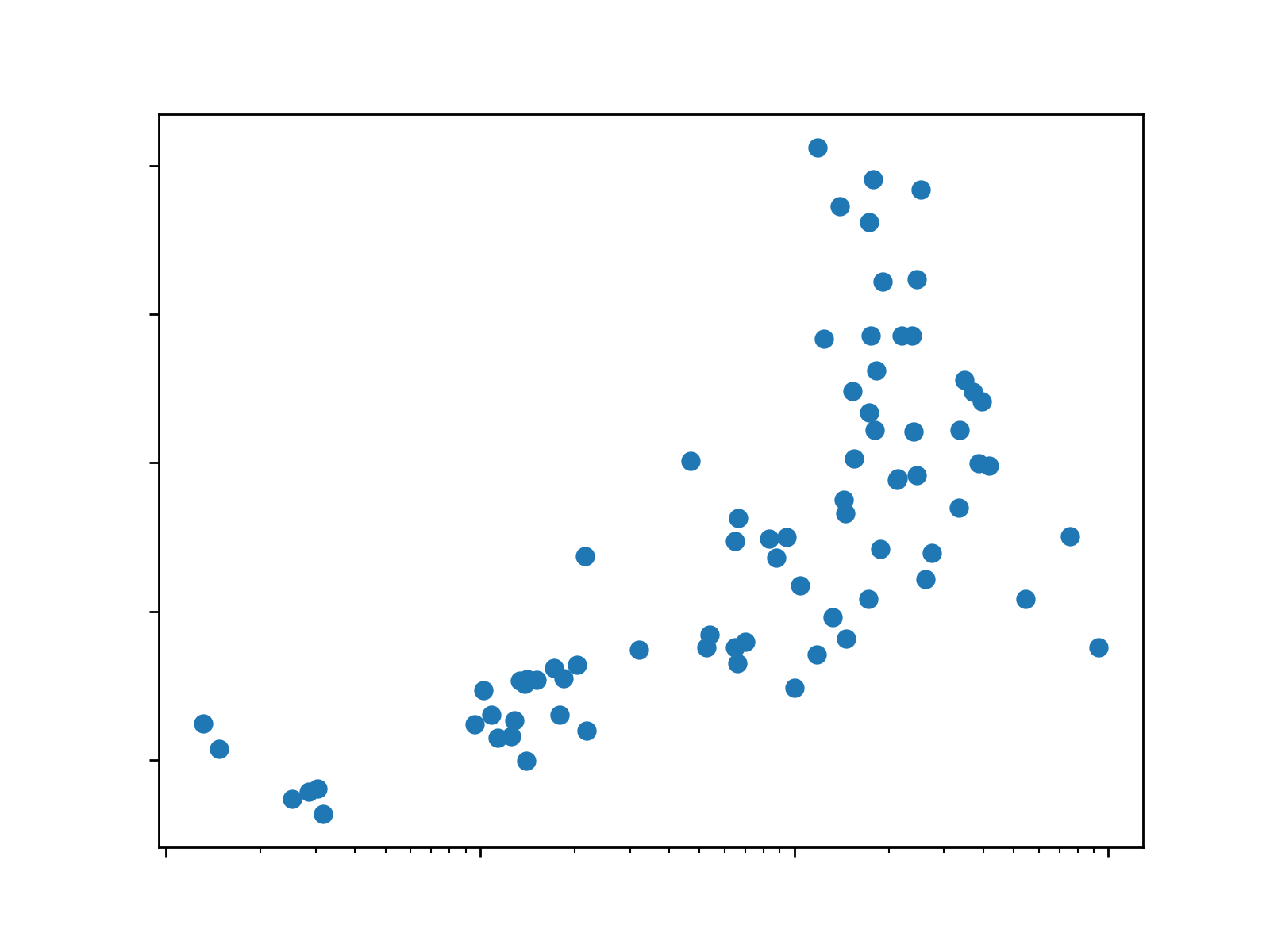 Glass fibers suspending test masses resonate at 500Hz
Harmonics at 1000Hz, 1500Hz, and 2000Hz
Ring up when string is “plucked” 
Increased amplitude
21
DCC: G2401304
Violin Mode Line Contamination
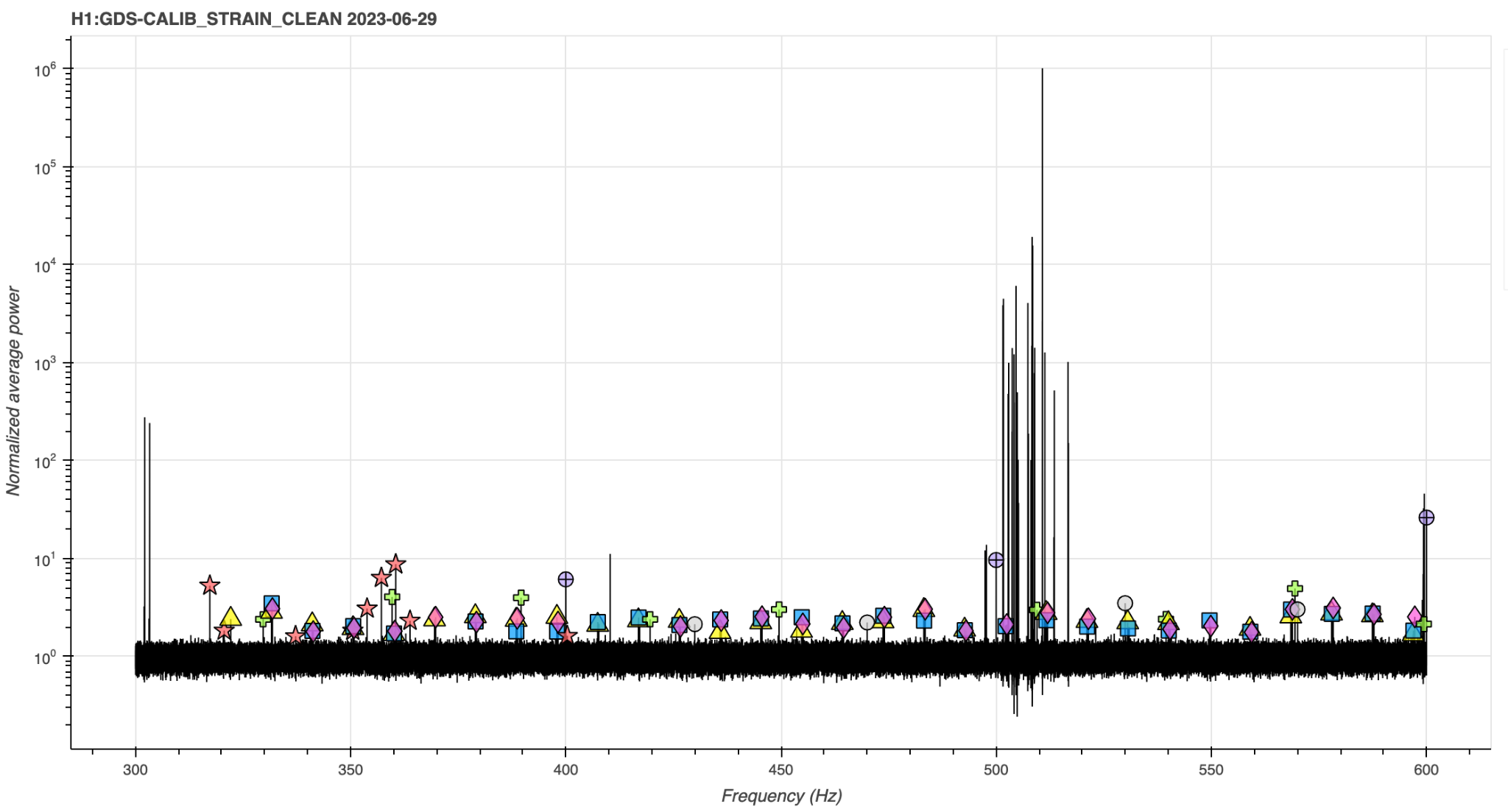 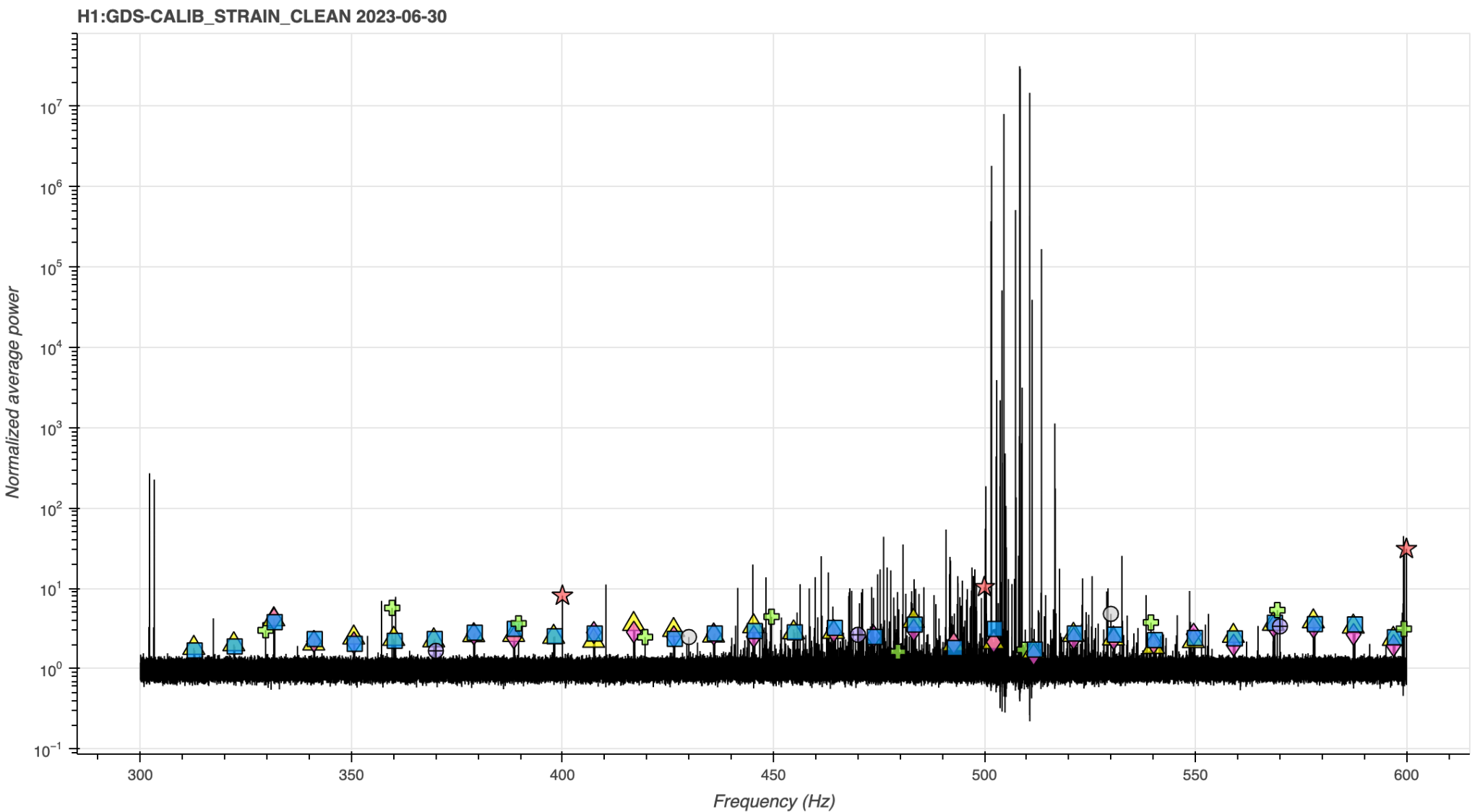 2023-06-29
2023-06-30
Violin modes 2
Show interactives demonstrating the ring up contamination
2023-07-09
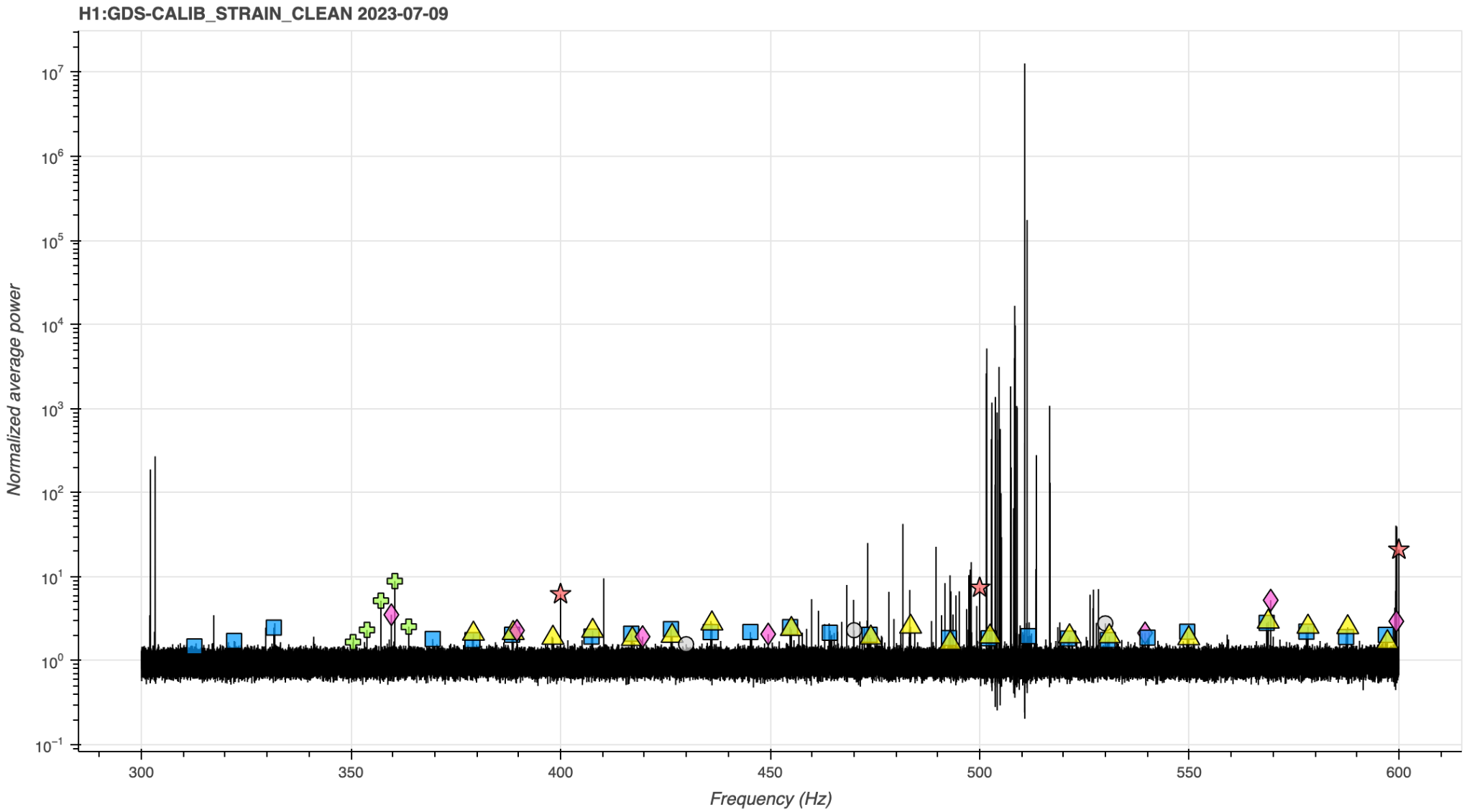 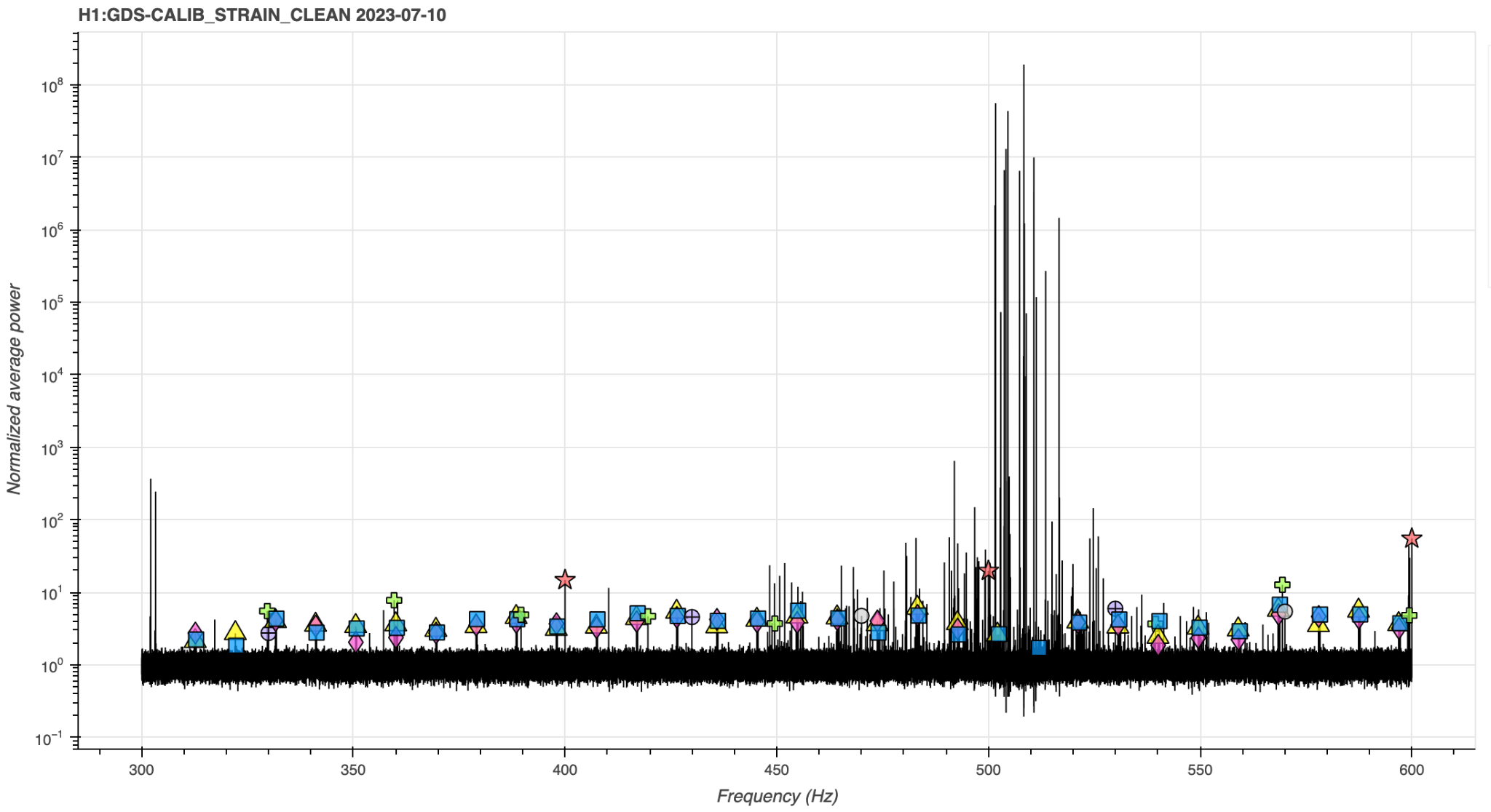 2023-07-10
alog 71501
22
DCC: G2401304
Asymmetrical Violin Mode Line Contamination
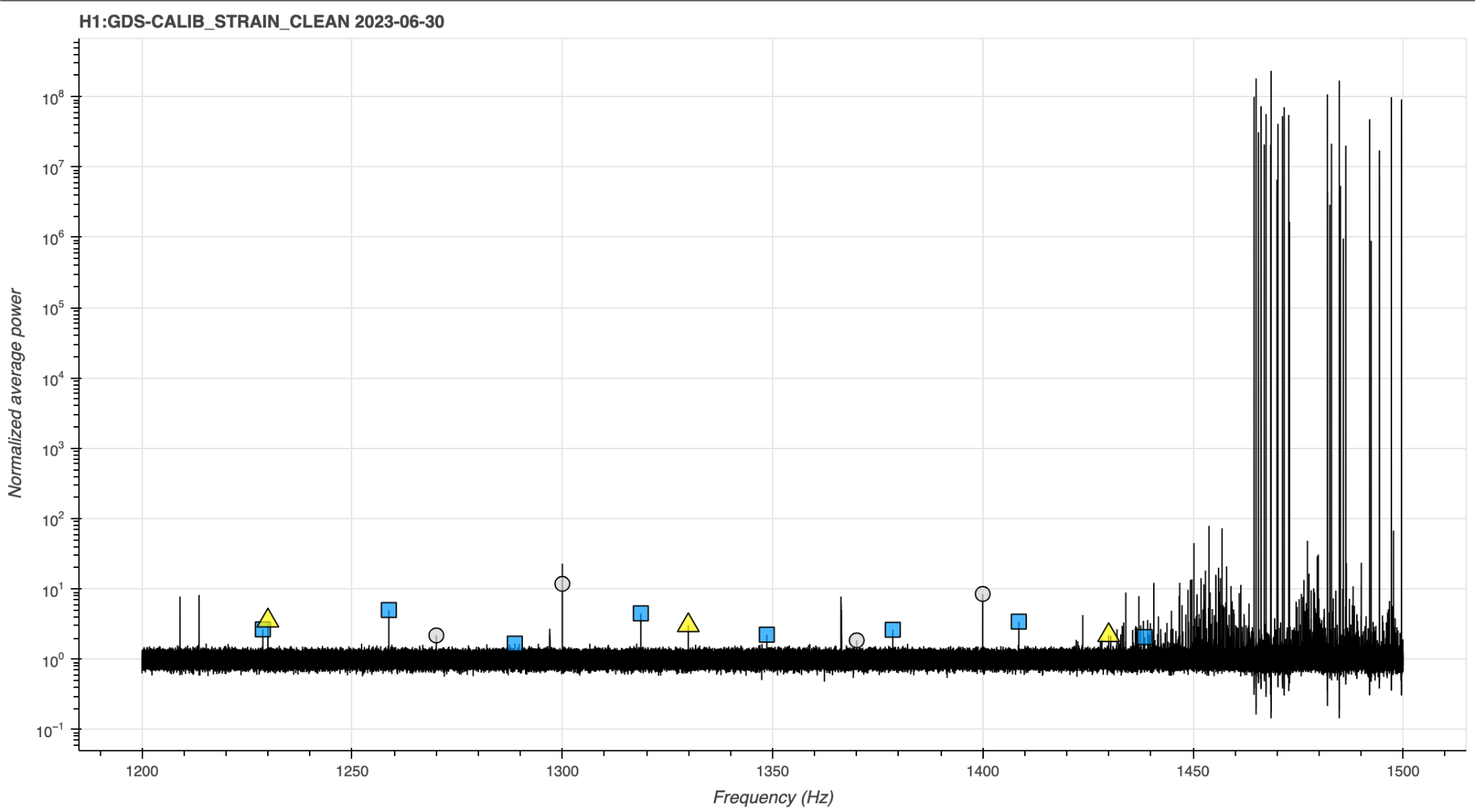 2023-06-30
-3Hz shift
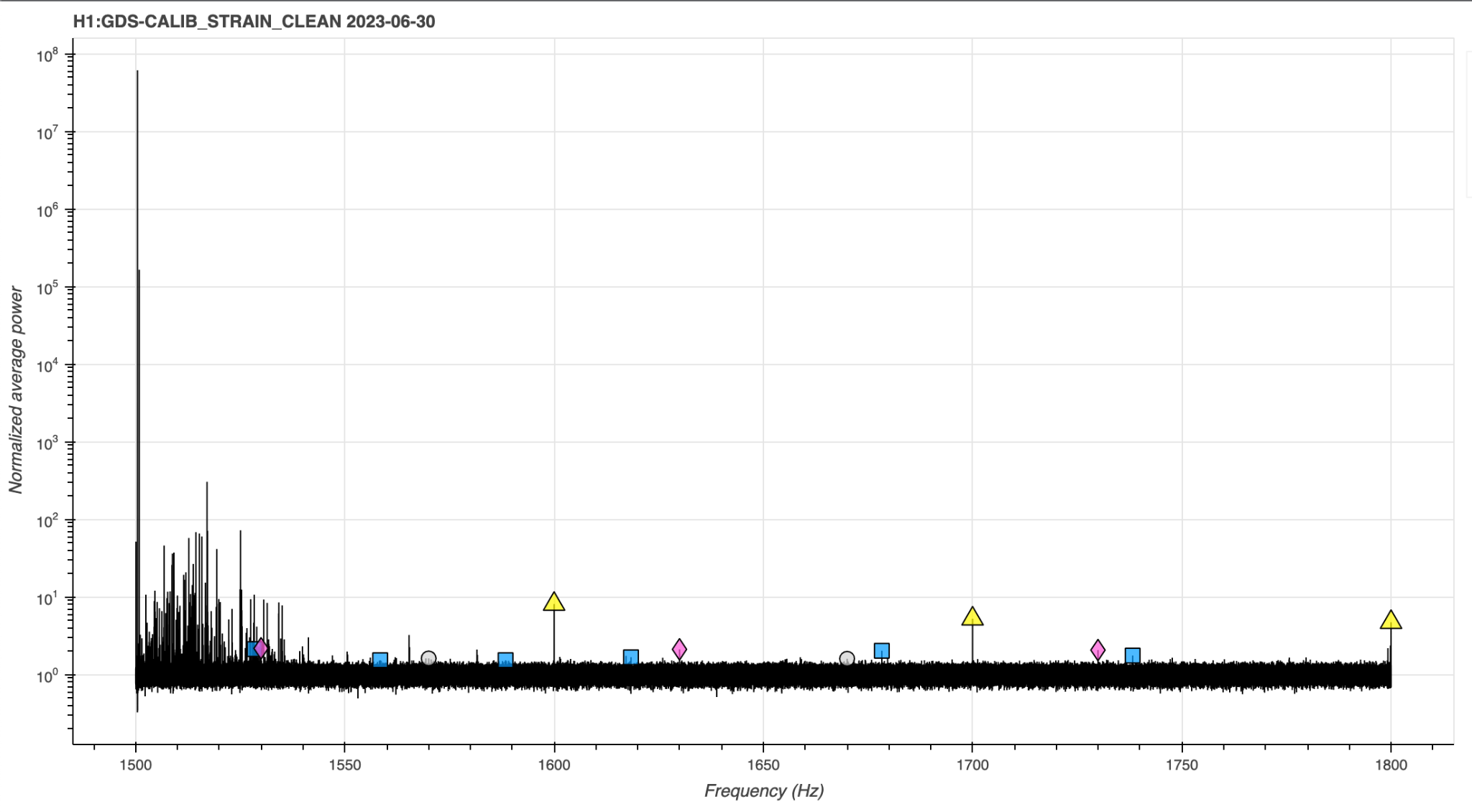 2023-05-30
30Hz shift
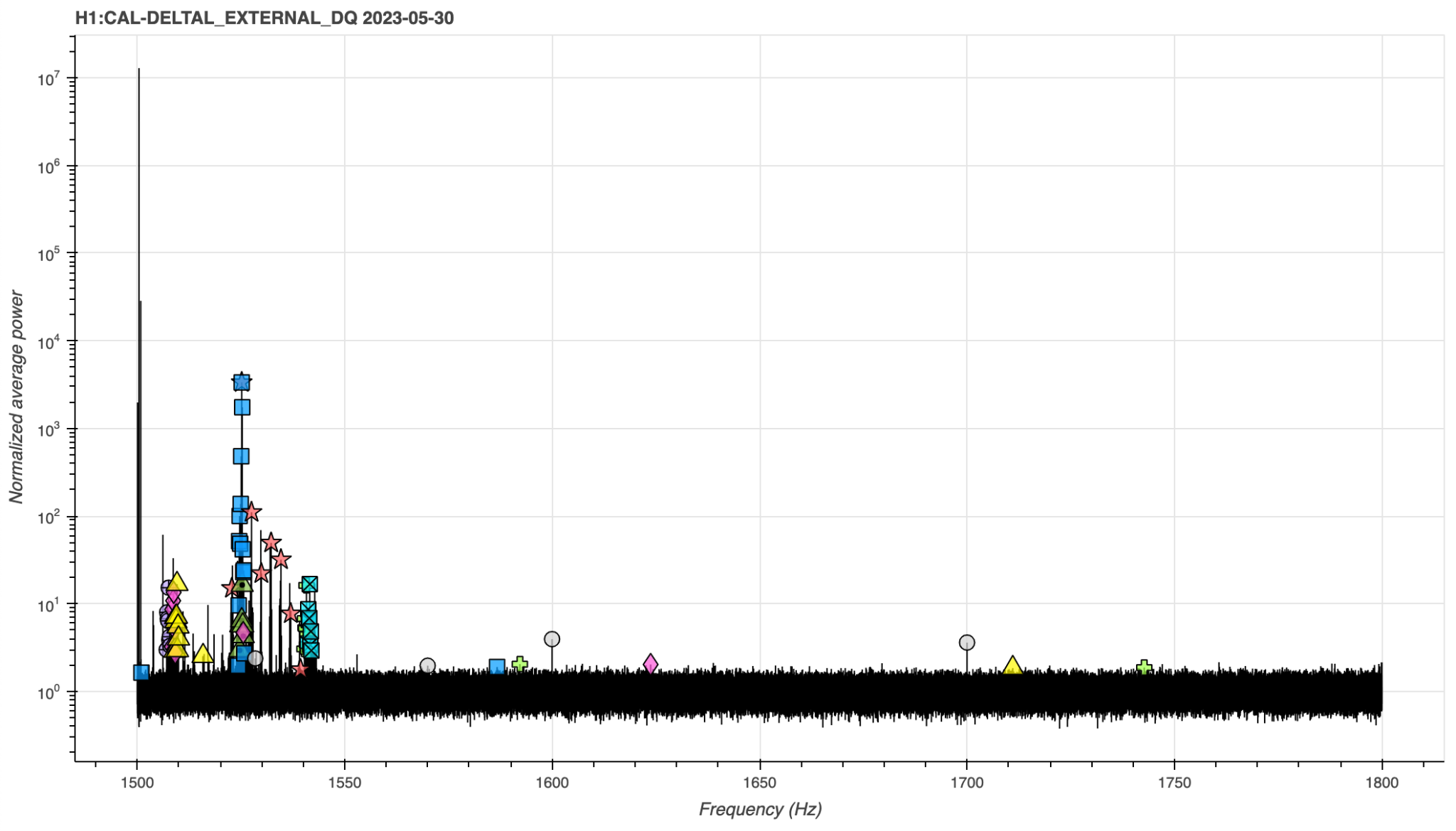 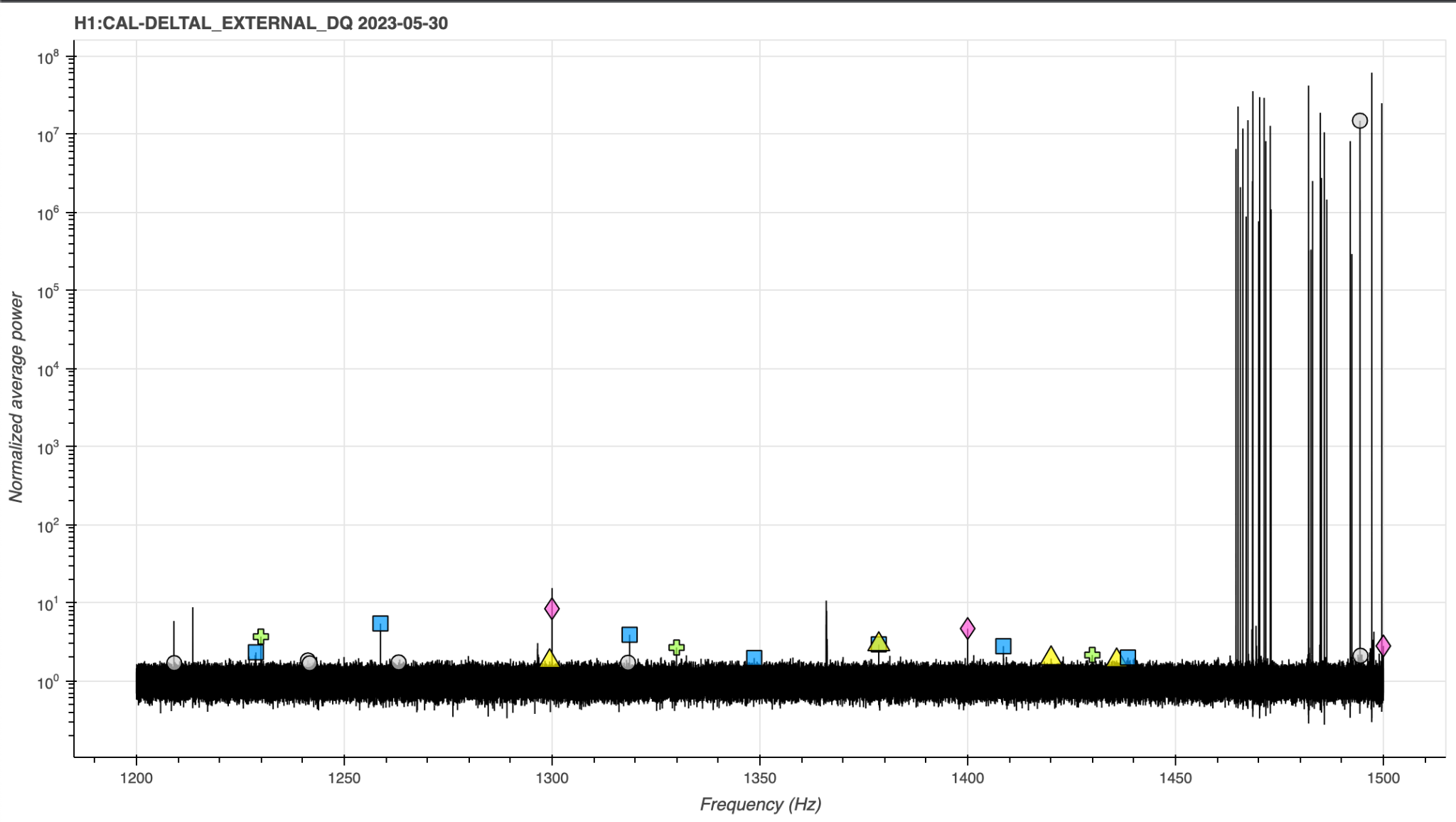 alog 71800
23
DCC: G2401304
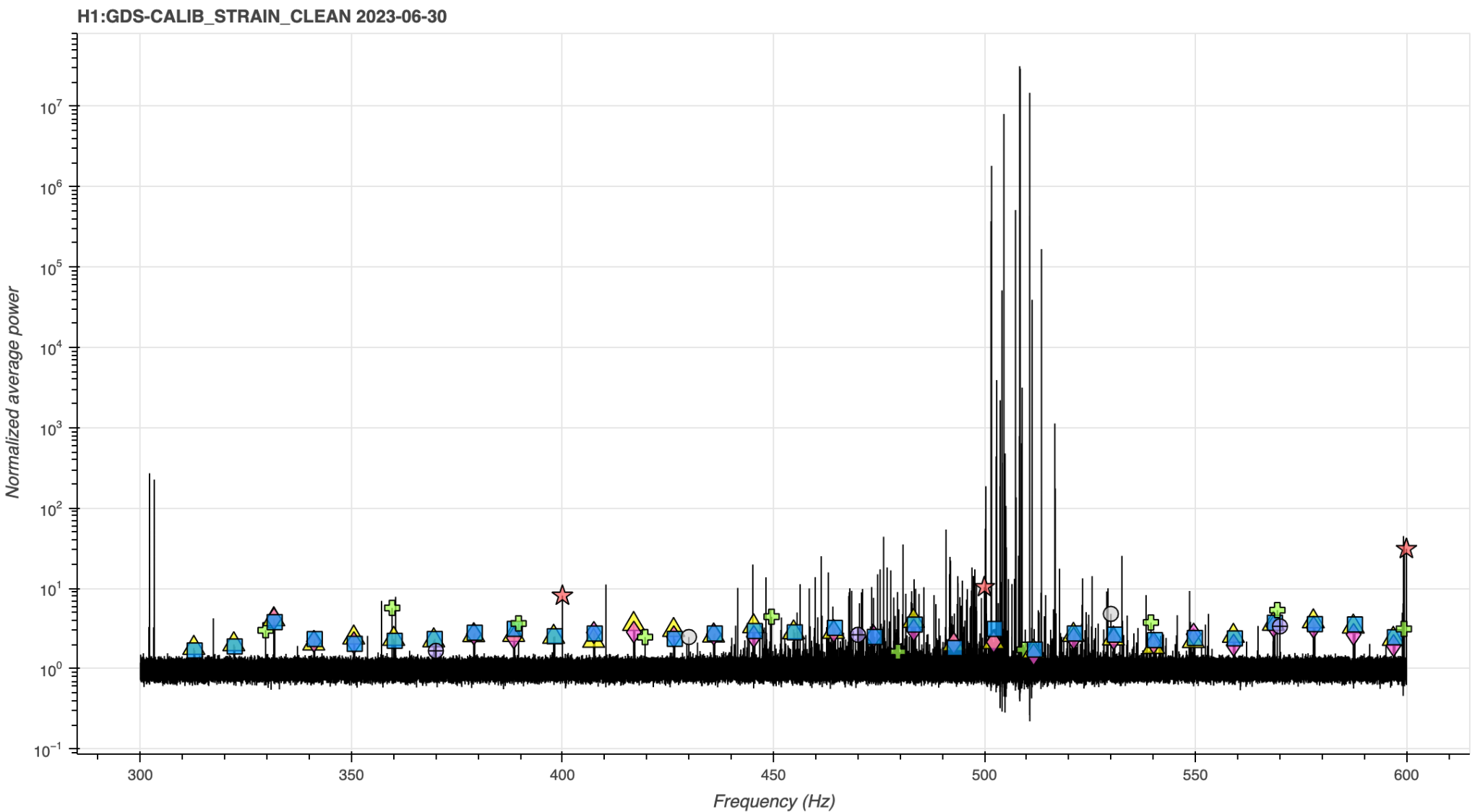 2023-06-30
-16Hz shift
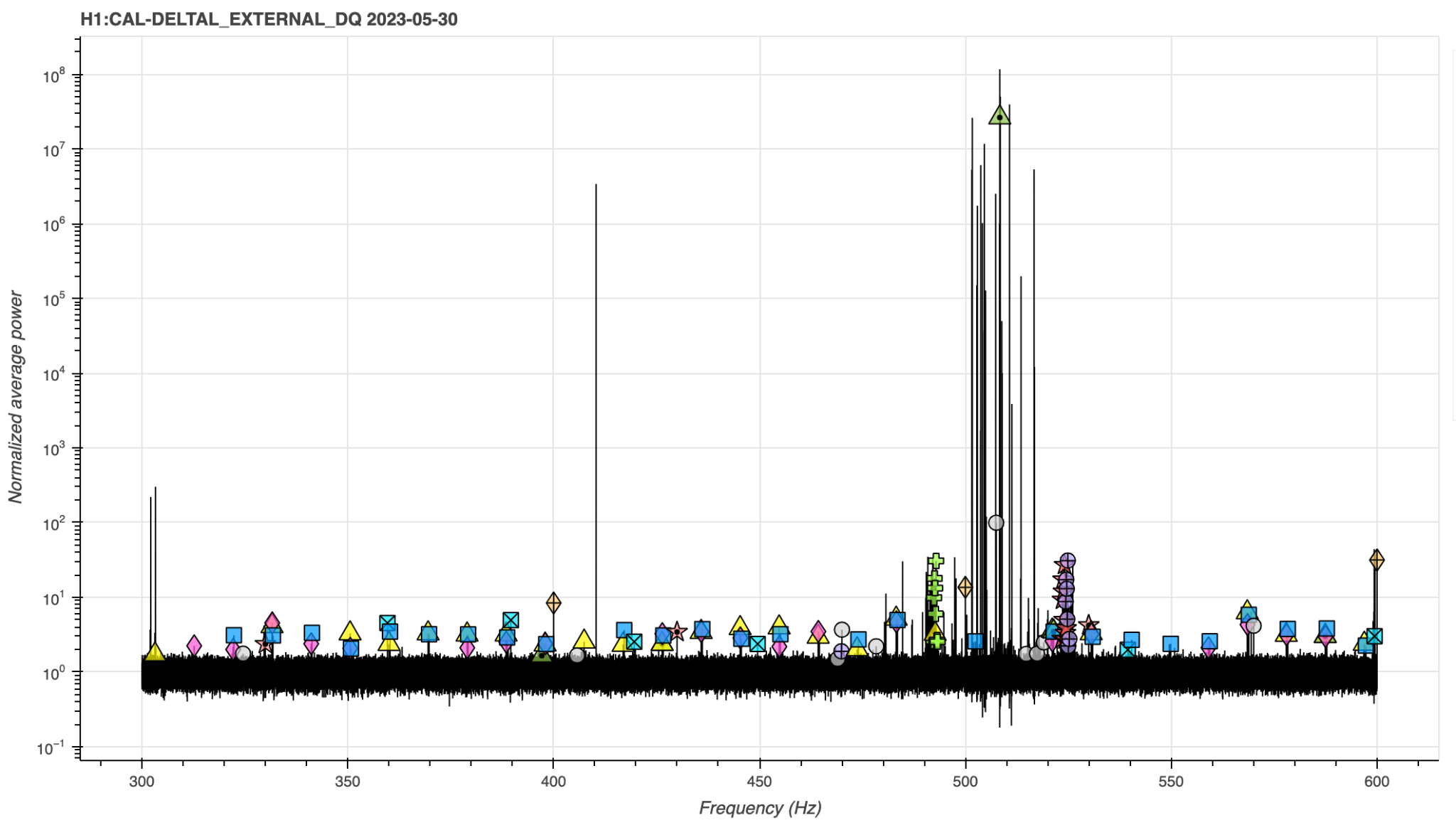 2023-05-30
-3Hz shift
alog 71800
24
DCC: G2401304
Future Investigations
Confirmed mixing with calibration lines
All or subset? 
Impact of change of ADC between O3 and O4a 
Investigation led by on site commissions due to lack of visibility in data
Lack of contamination in LLO - why?
Difference in amplitude of violin modes between sites?
25
DCC: G2401304
Acknowledgements
This research was funded by NSF Award PHY-1944412 and NSF REU Award 2050928
26
DCC: G2401304
References
P. B. Covas, at el., Identification and mitigation of narrow spectral artifacts that degrade searches for persistent gravitational waves in the first two observing runs of Advanced LIGO, (Physical Review D, 2018), p. 2
K. Riles, Searches for Continuous-Wave Gravitational Radiation (Living Reviews in Relativity, 2023), p. 3-5
27
DCC: G2401304
Thank you!
Questions?
28
DCC: G2401304